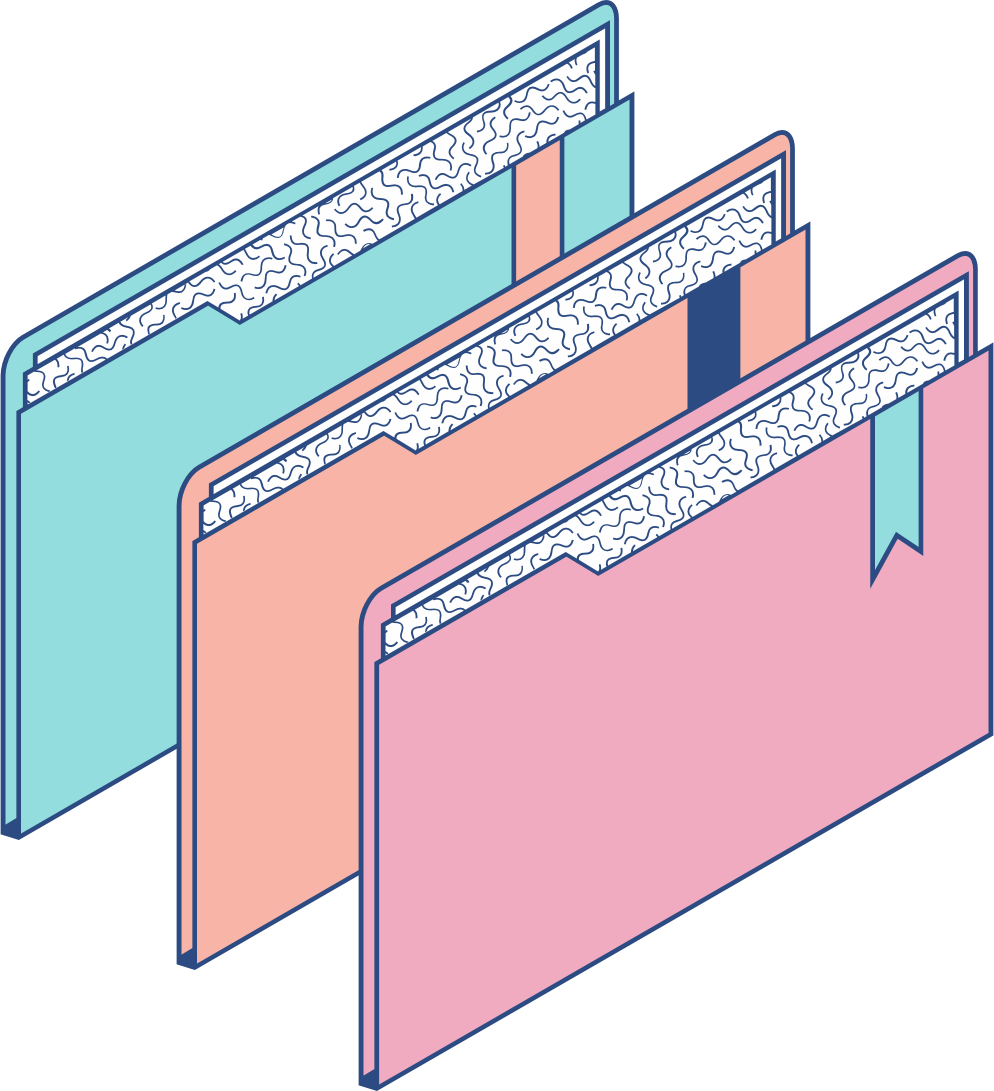 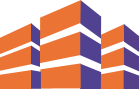 ХВПУБ
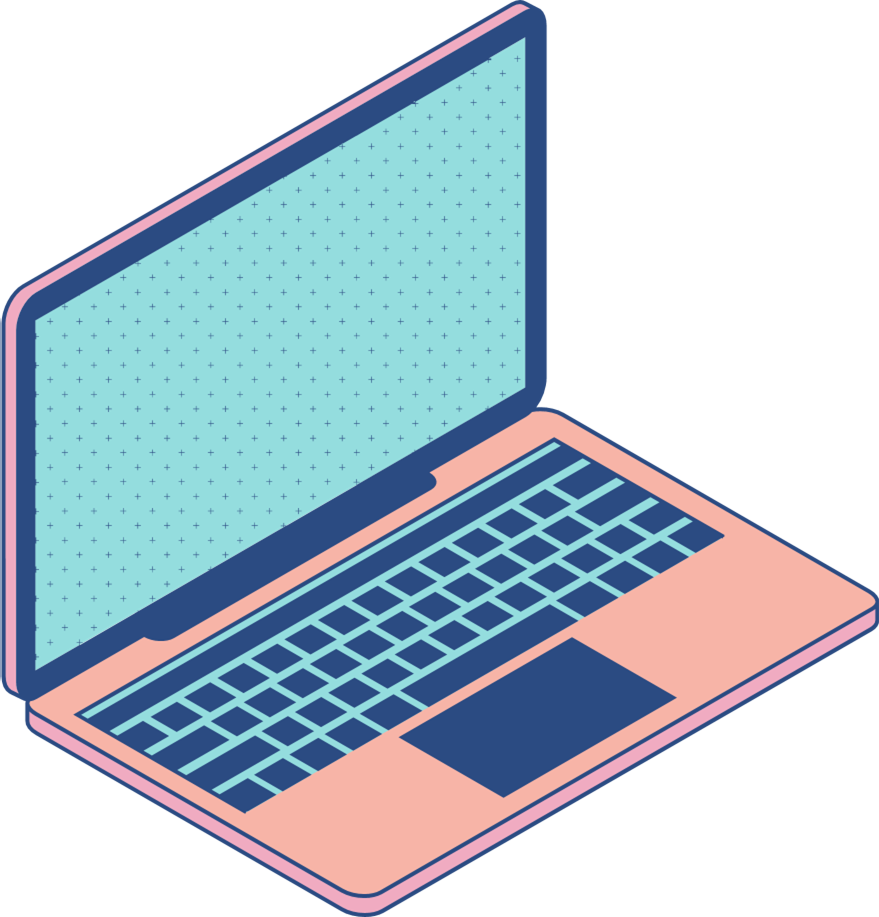 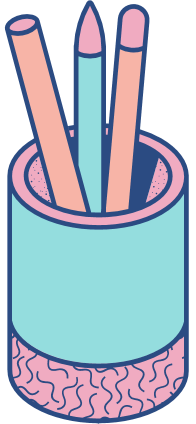 Практичний досвід використання цифрових інструментів для оцінювання результатів навчання
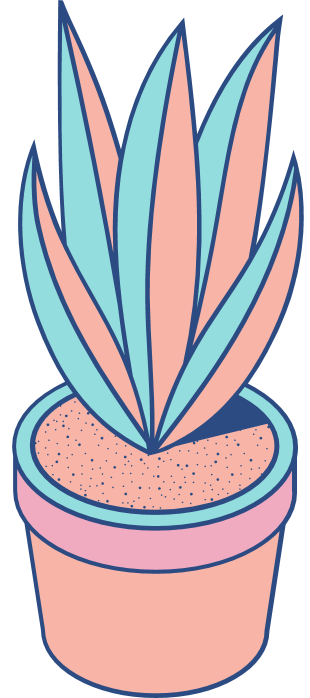 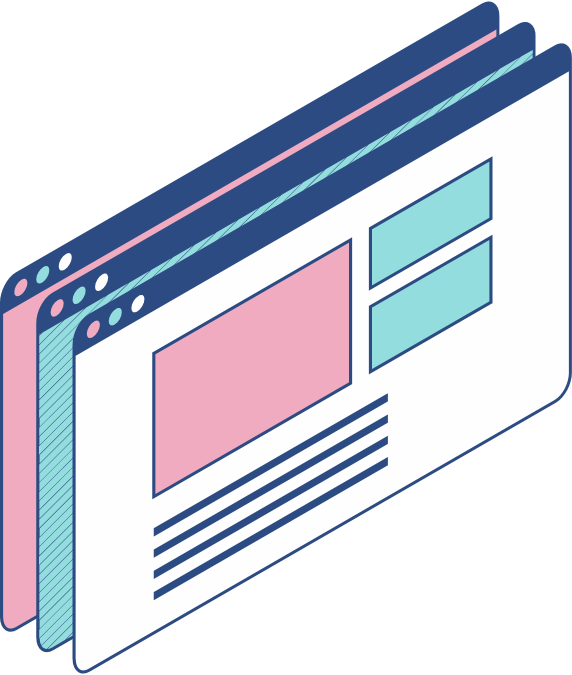 Аліна НЄВЄРОВА, викладач ДПТНЗ «Харківське вище професійне училище будівництва»
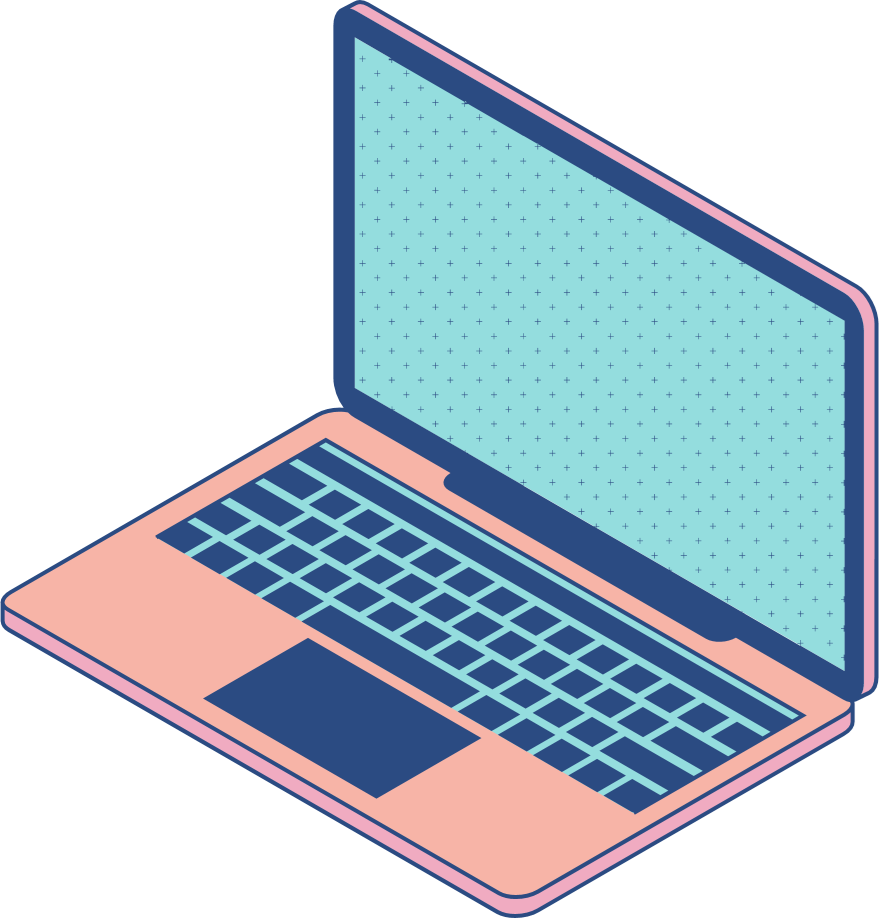 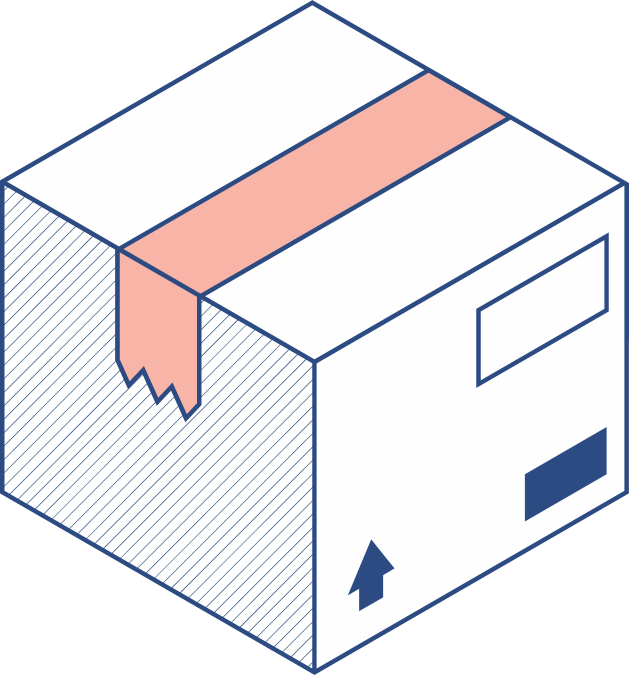 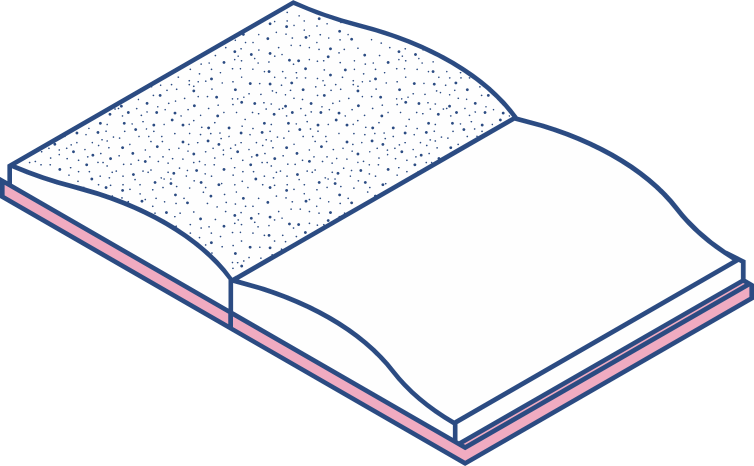 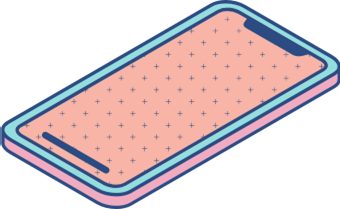 Загальні підходи до розроблення тестових завдань
Основними елементами тестового завдання є: 
 інструкція;  
завдання;  
варіанти відповідей;  
критерії оцінювання.
Основні методичні вимоги до складання тестових завдань:
 адекватність інструкції;  
логічна форма висловлювання;  
наявність дистракторів;  
наявність місця для відповідей;  
єдині правила оцінювання.
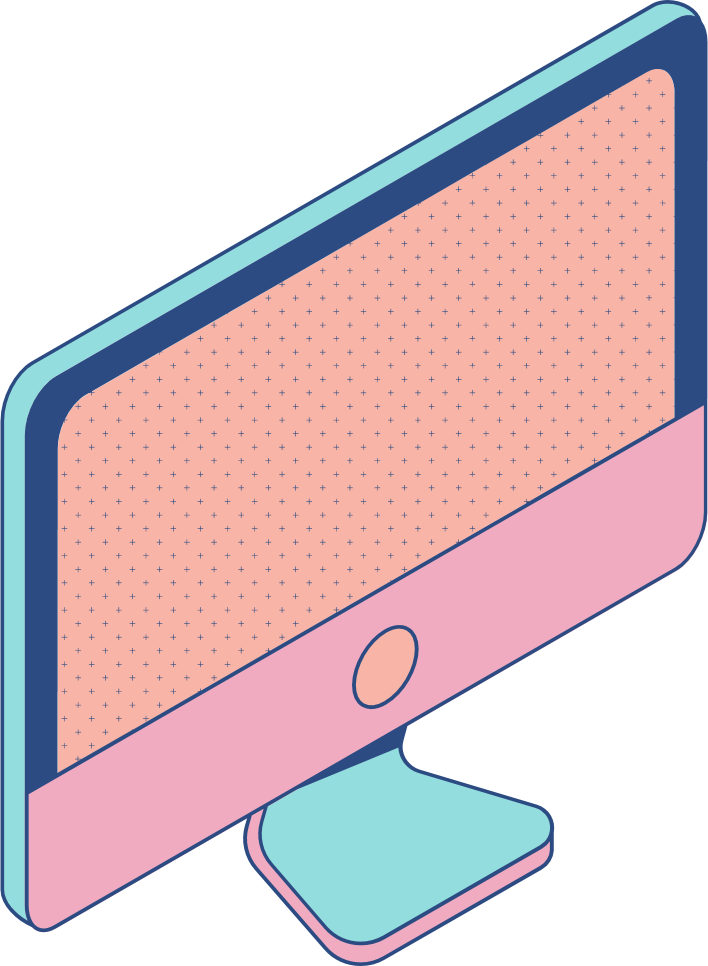 Загальні підходи до розроблення тестових завдань
Не рекомендується включати в тестові завдання:  дискусійні запитання і відповіді;  завдання, що мають громіздкі формулювання;  завдання, що вимагають складних розрахунків за допомогою калькулятора.
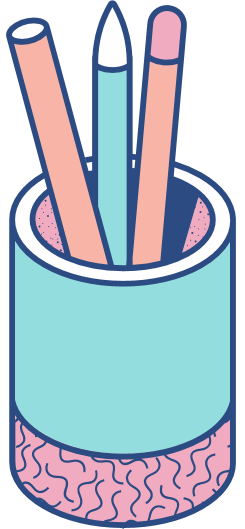 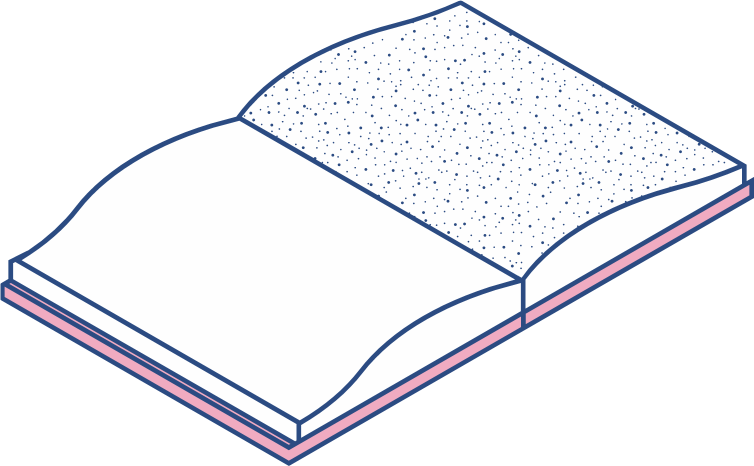 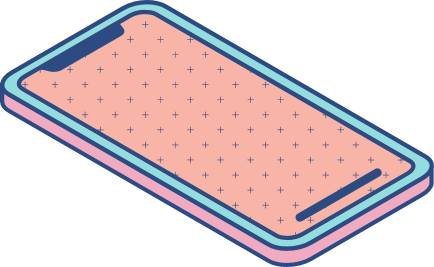 Кожне тестове завдання було спрямоване на оцінювання.
 Кожне тестове завдання забезпечує  перевірку відповідного  рівня  засвоєння.
 Банк тестових завдань містить  чітко сформульоване завдання. 
Варіанти відповідей є  гомогенними (однорідними).
Усі дистрактори мають бути вірогідними (правдоподібними).
 Інформація, що міститься в одному тестовому завданні, не надає відповідь на інше тестове завдання.
 Не використовувала  як правильну відповідь чи дистрактор  фразу «все з вищевказаного чи з вищенаведеного».
Основні правила
для створення тестових завдань
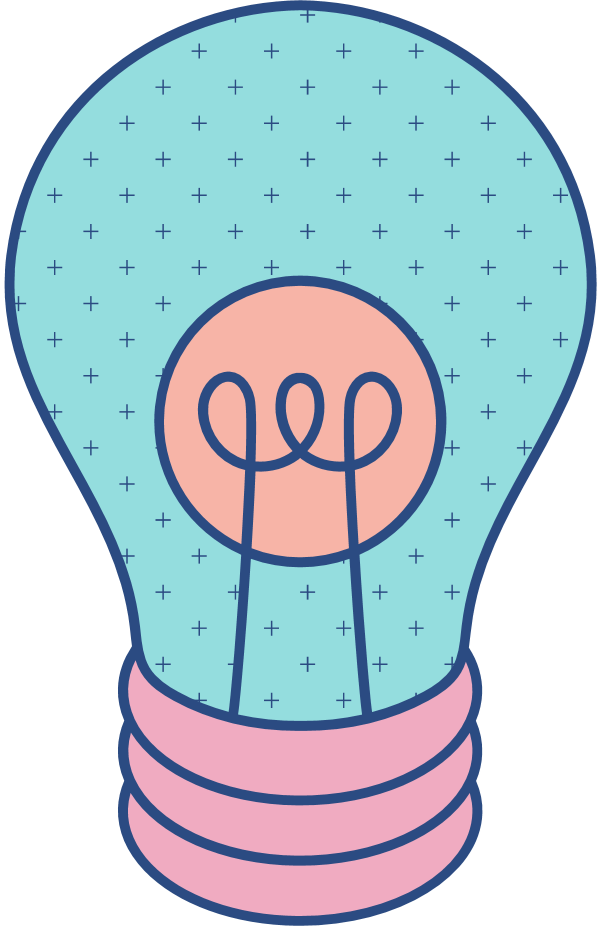 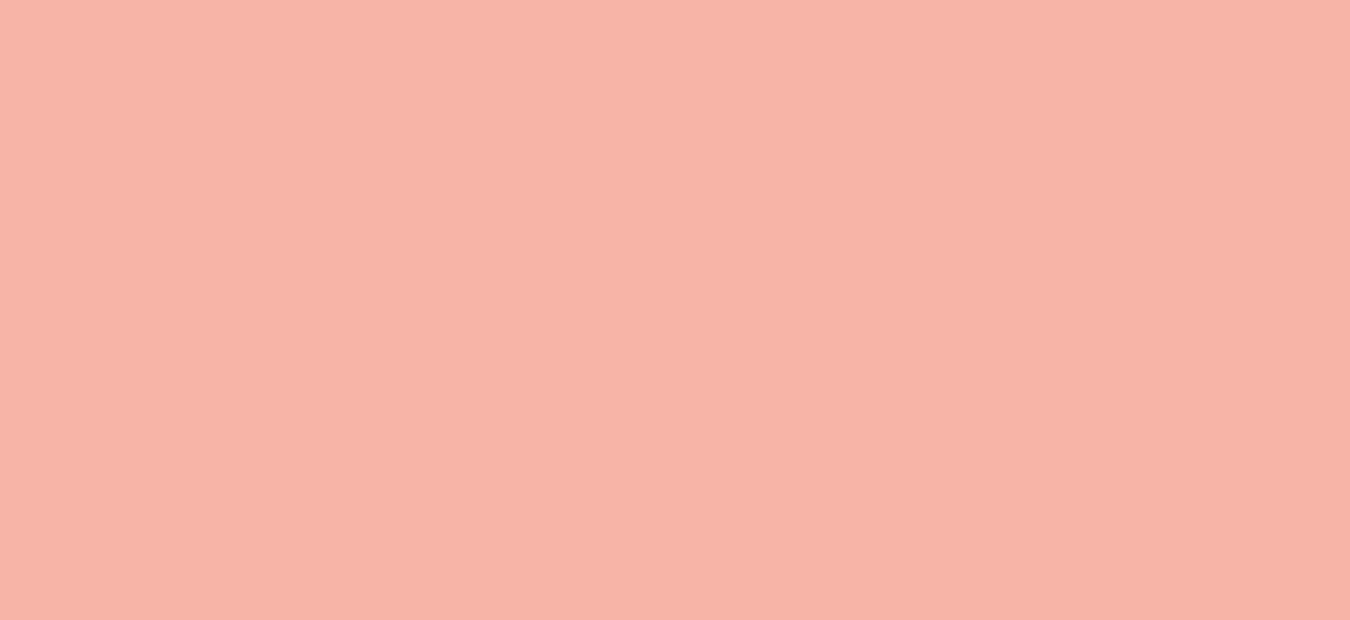 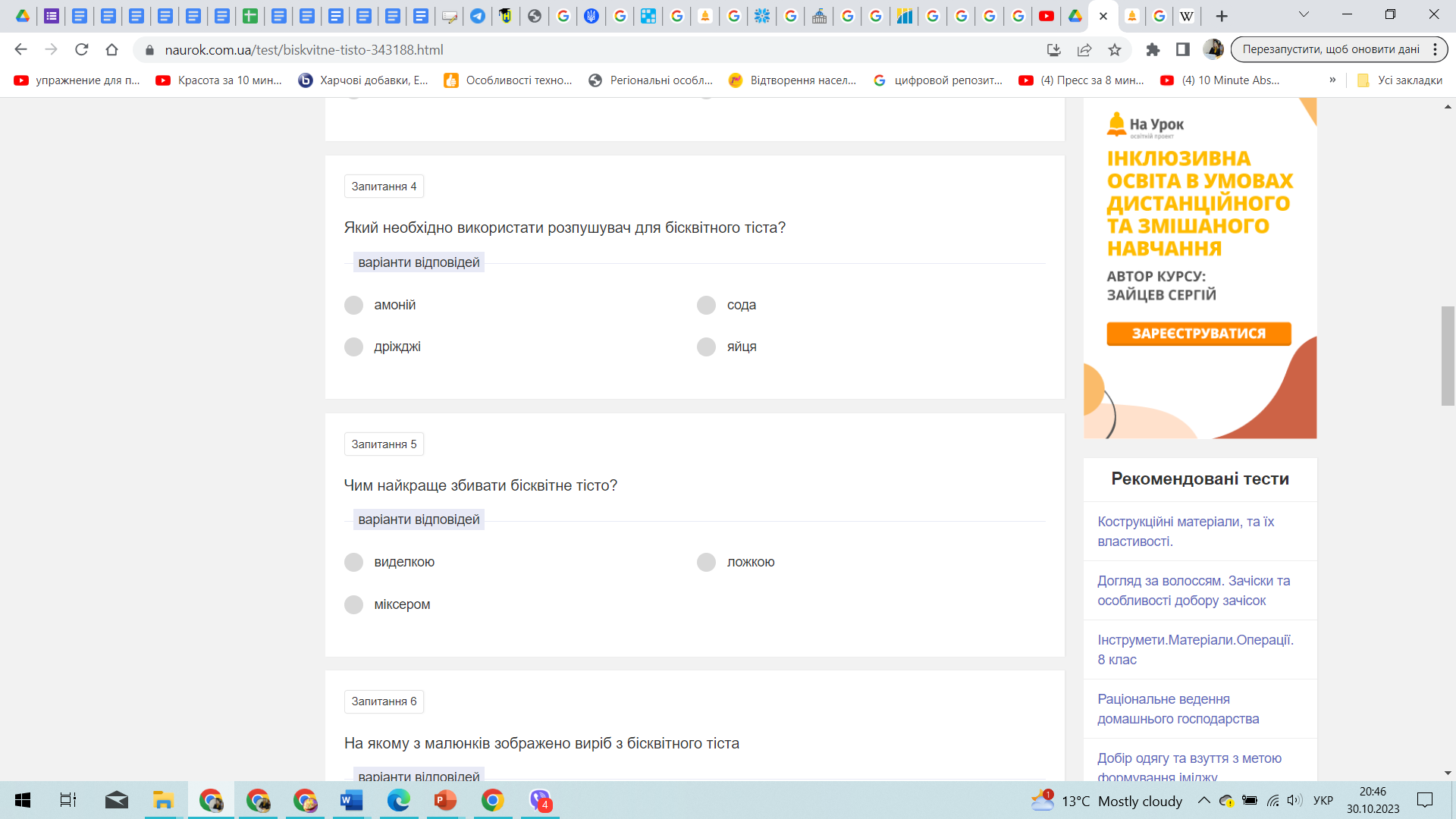 ПРИКЛАДИ
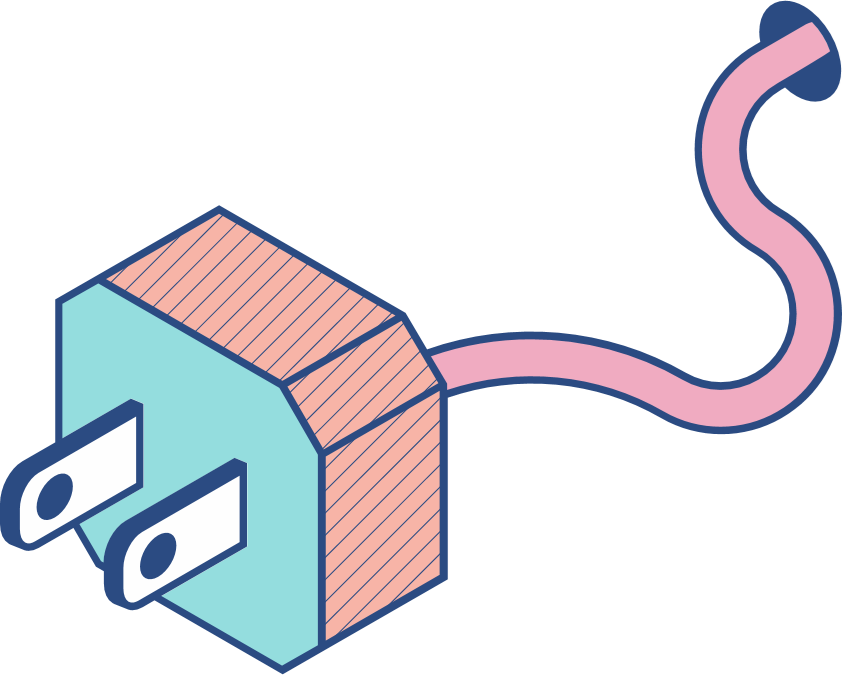 невдалих тестових завдань
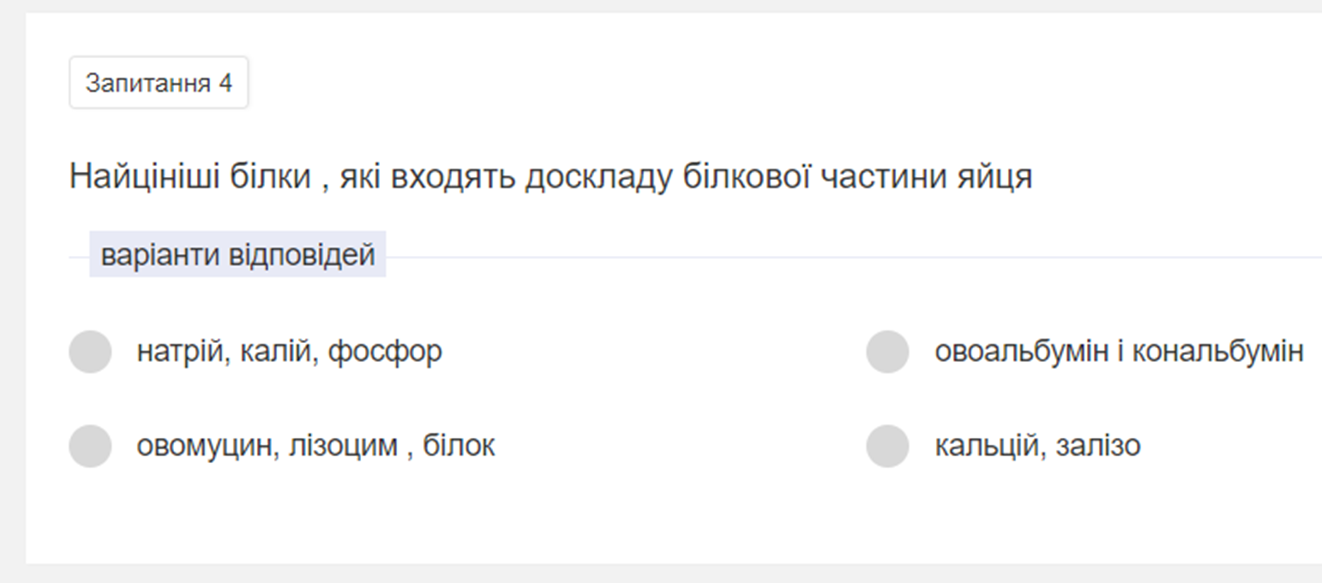 Таксономія Блума
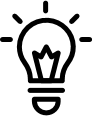 Когнітивний домен (пізнавальна сфера)
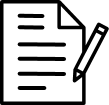 01
Синтез
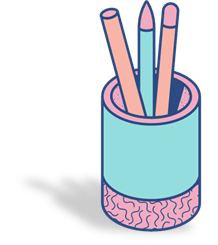 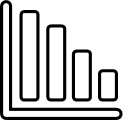 02
Оцінювання
03
Аналіз
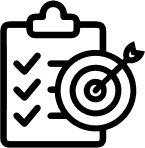 04
Застосування
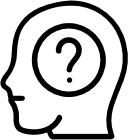 05
Розуміння
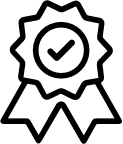 06
Знання
Приклади різнорівневих тестових завдань
І-й Рівень
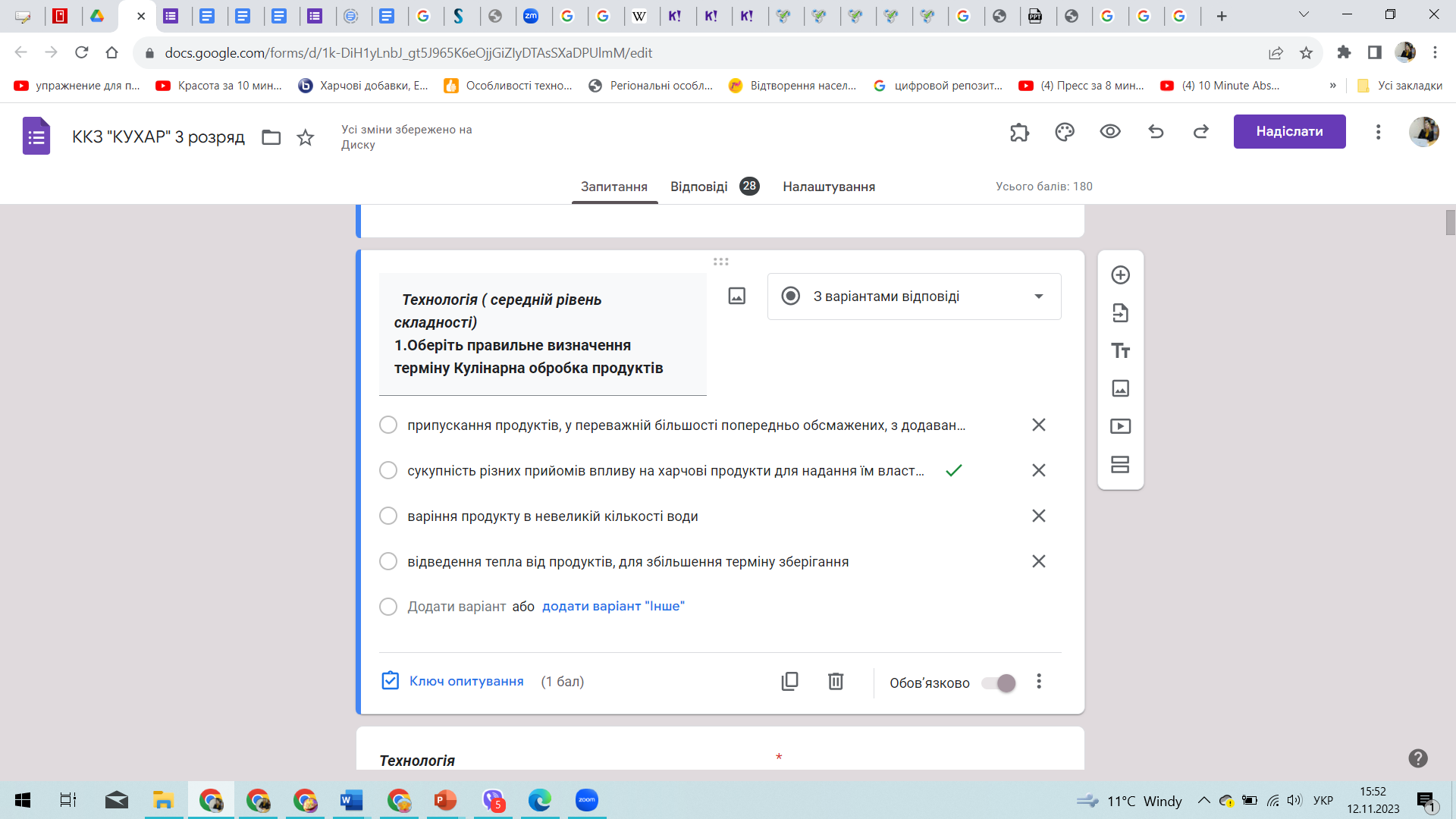 Завдання з одним або декількома варіантами відповідей.
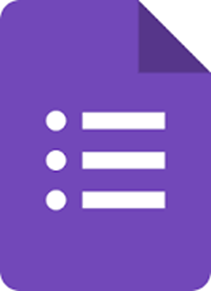 Приклади різнорівневих тестових завдань
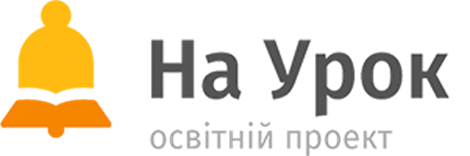 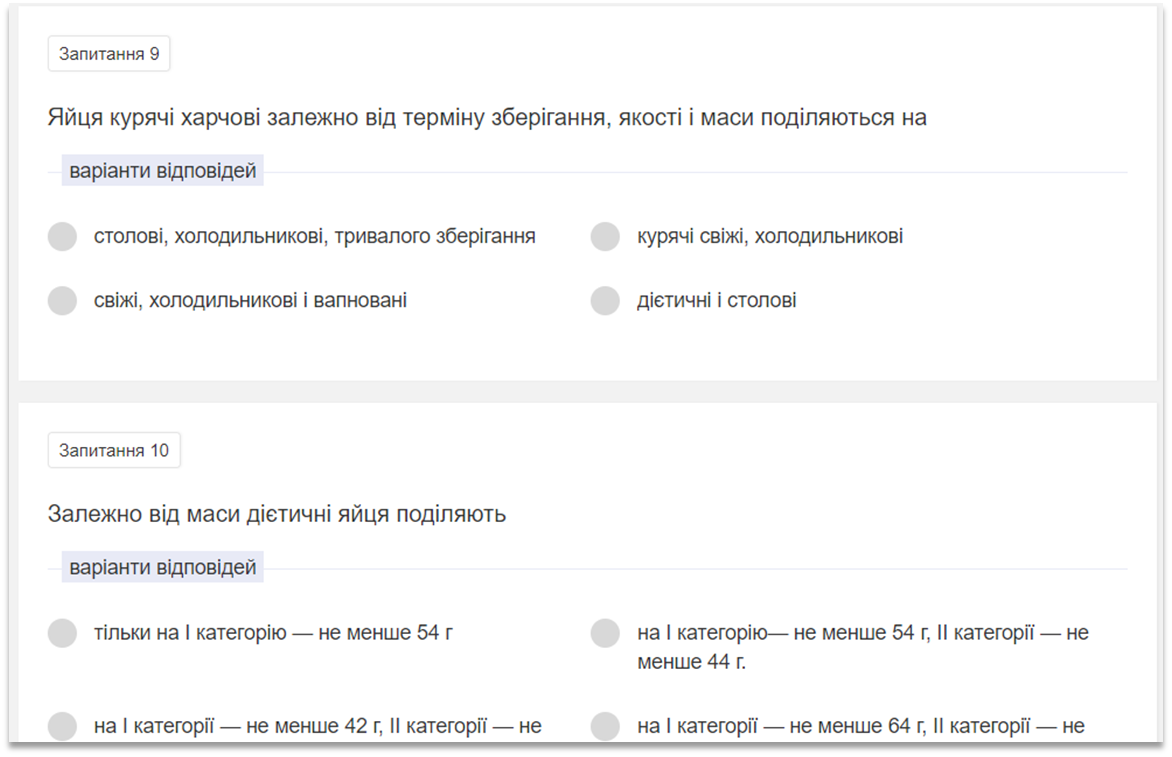 Завдання з вибором однієї найбільш правильної (повної) відповіді
Приклади різнорівневих тестових завдань
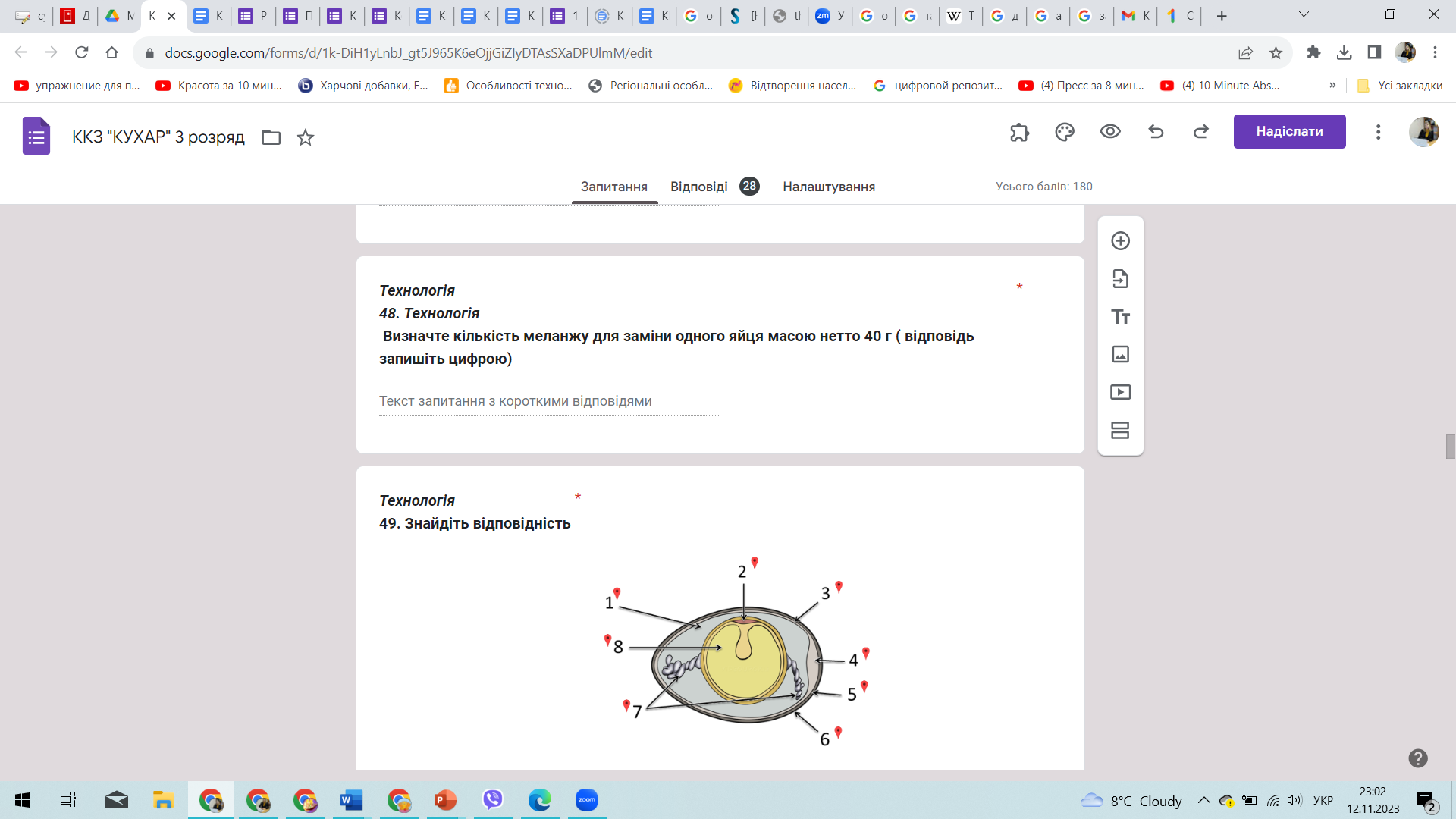 ІІ-й Рівень
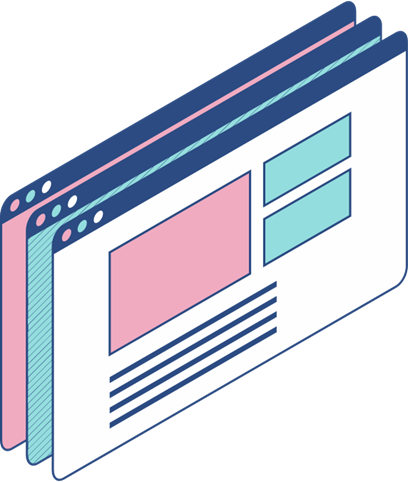 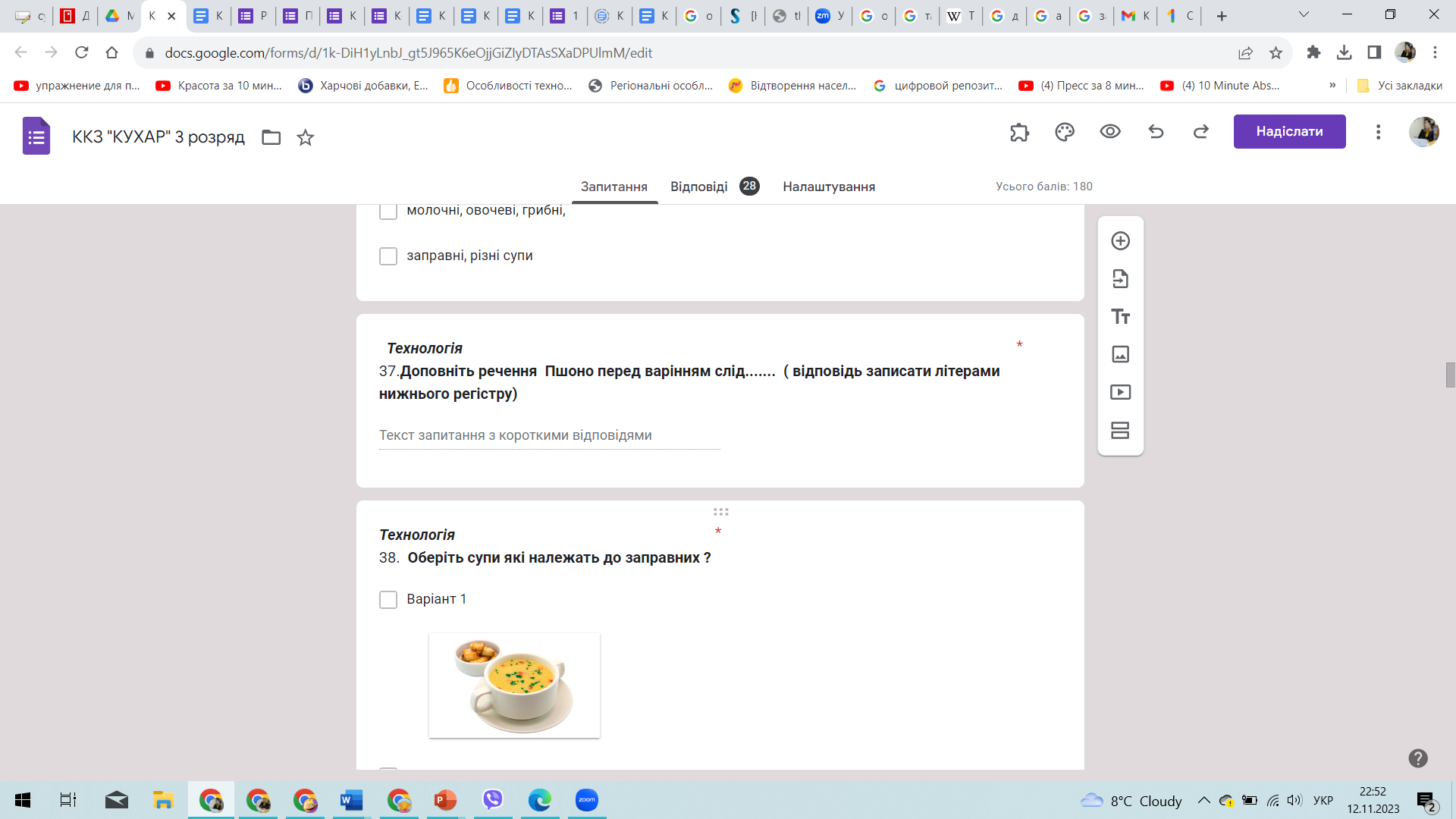 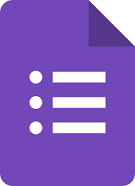 У завданнях відкритої форми не даються готові відповіді, випробуваному потрібно вписати правильну відповідь у відведеному місці.
Приклади різнорівневих тестових завдань
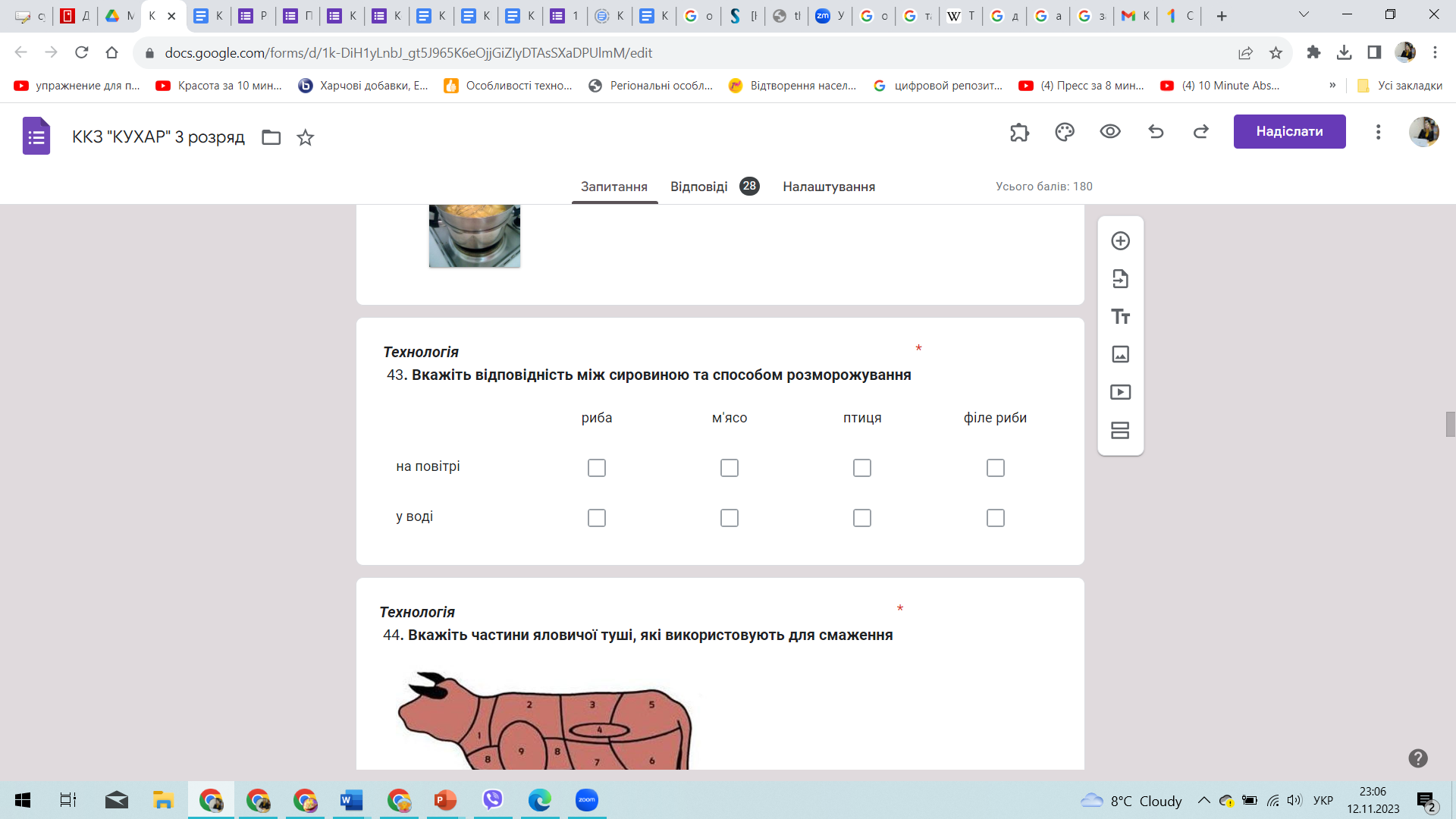 ІІІ-й Рівень
У завданнях цієї форми встановлюється відповідність елементів одного стовпця елементам іншого.
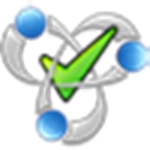 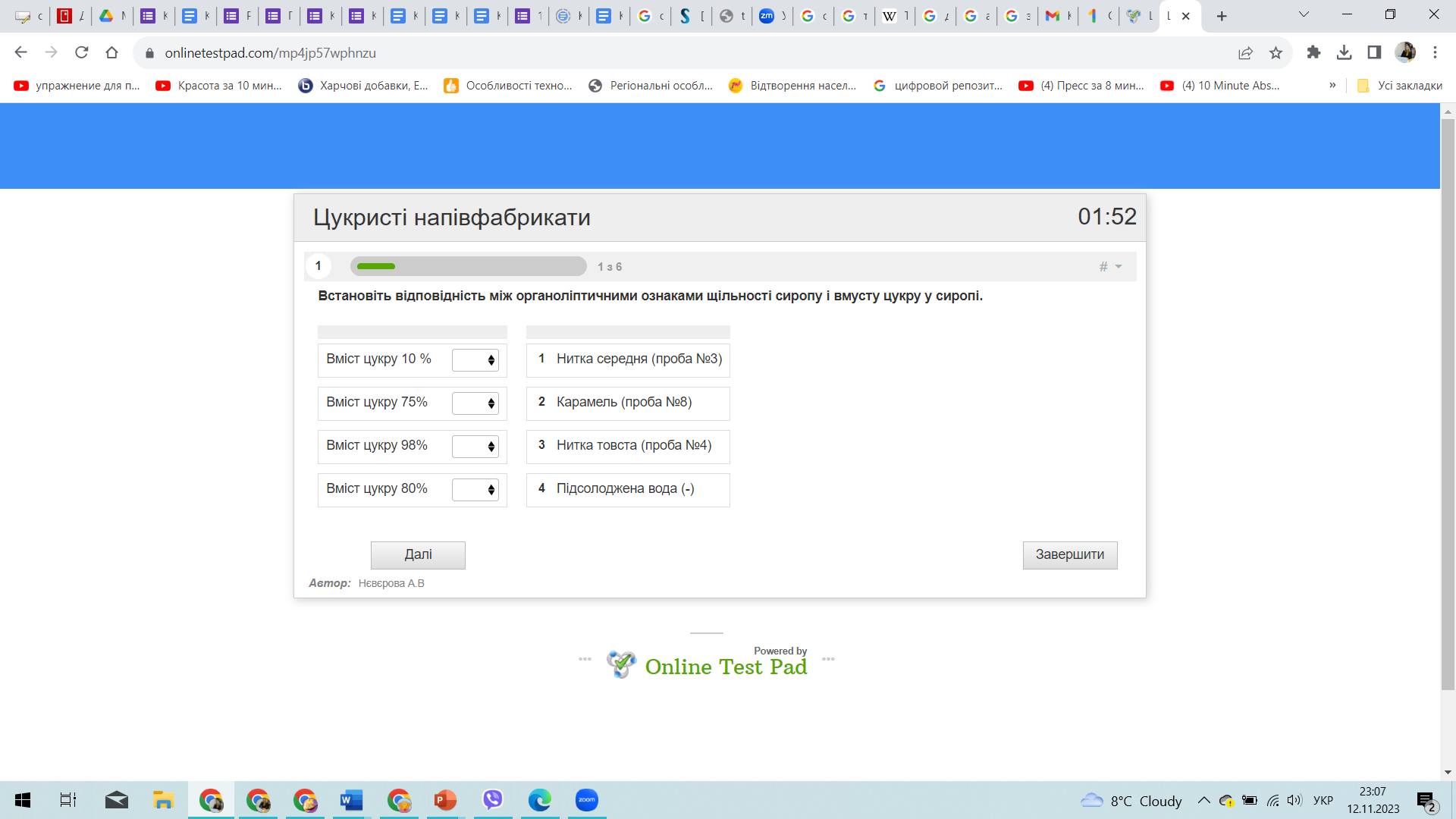 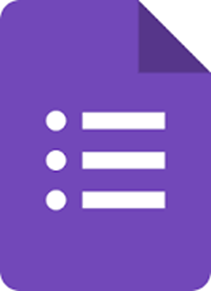 Цей формат належить до категорії логічних пар і називається ще форматом розширеного вибору
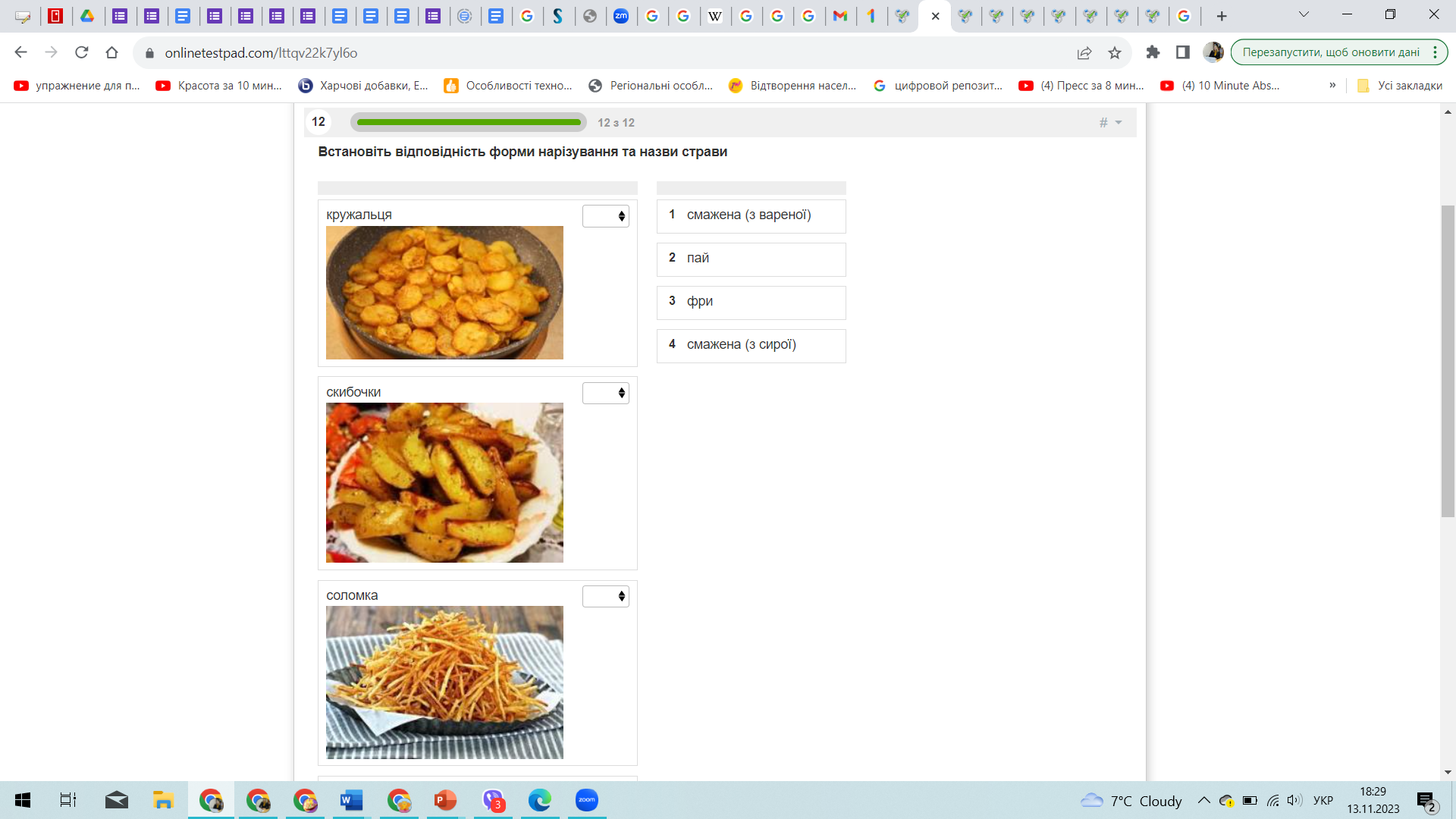 Приклади різнорівневих тестових завдань
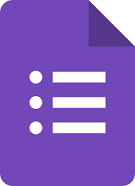 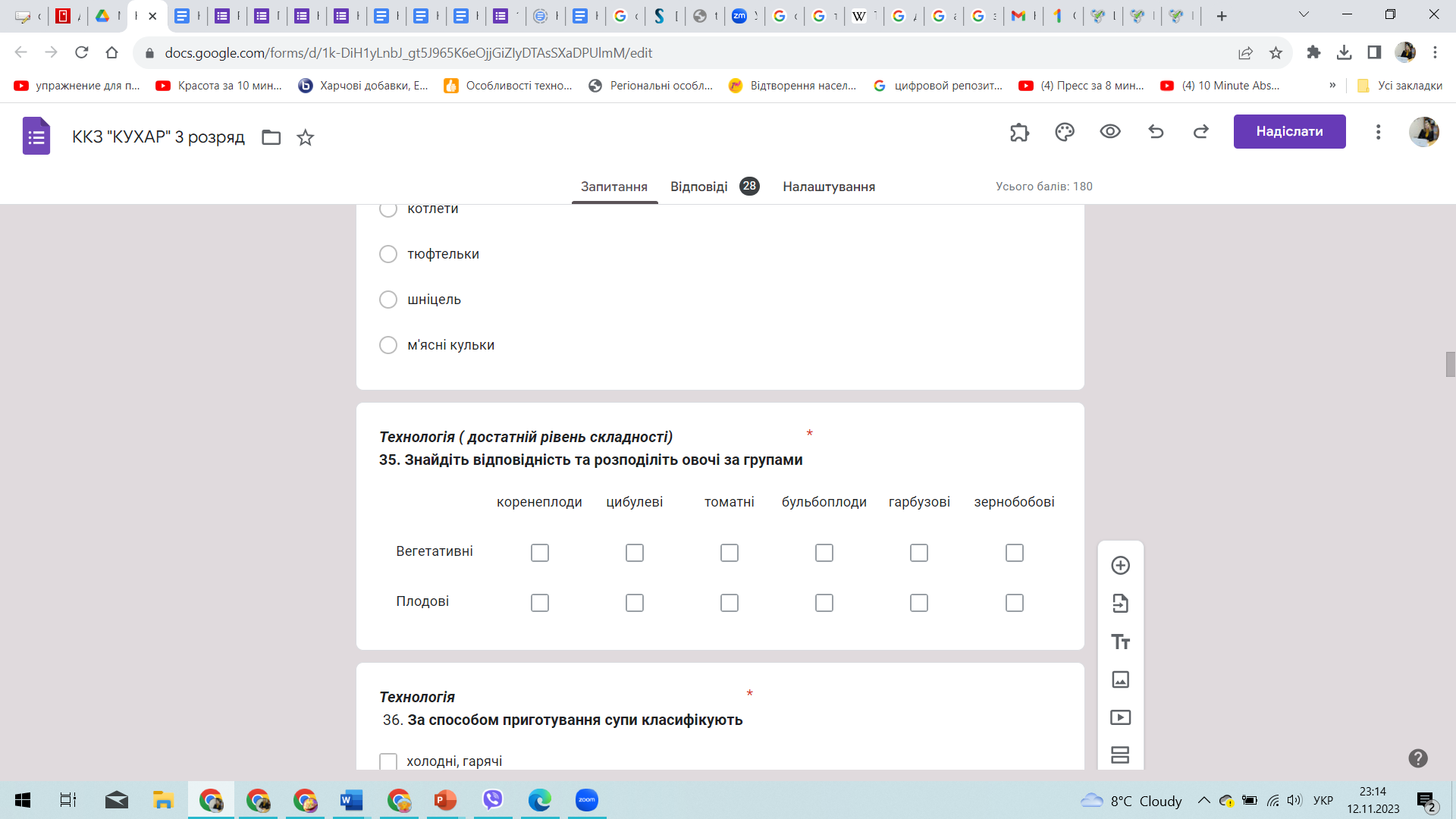 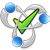 Приклади  різнорівневих тестових завдань
Завдання з вибором декількох найбільш правильних (повних) відповідей. Логічні пари.
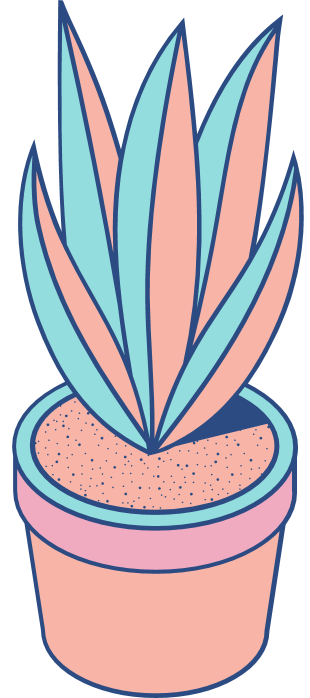 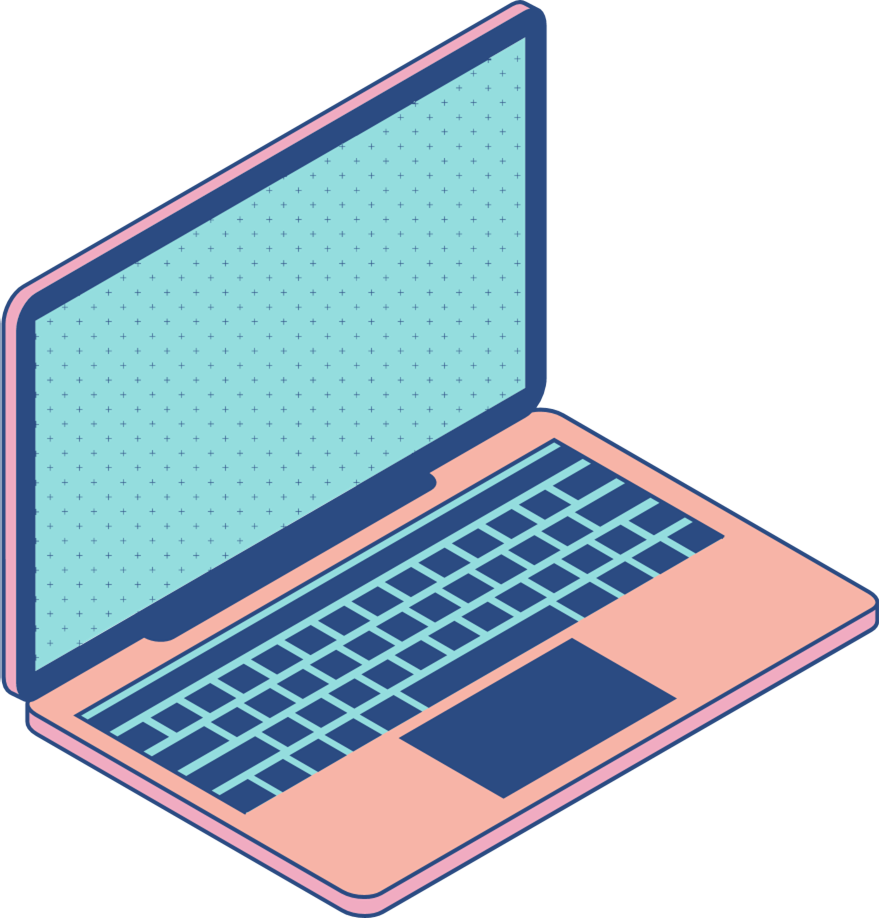 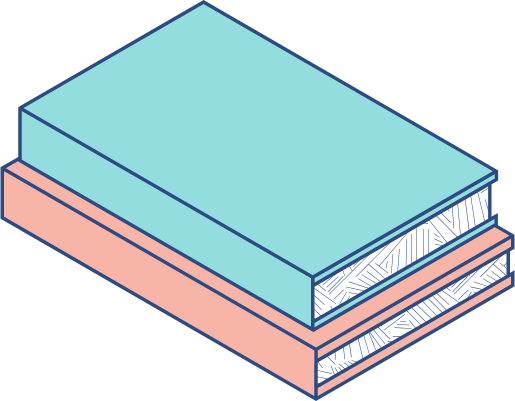 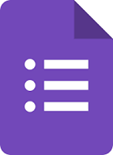 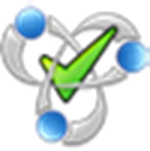 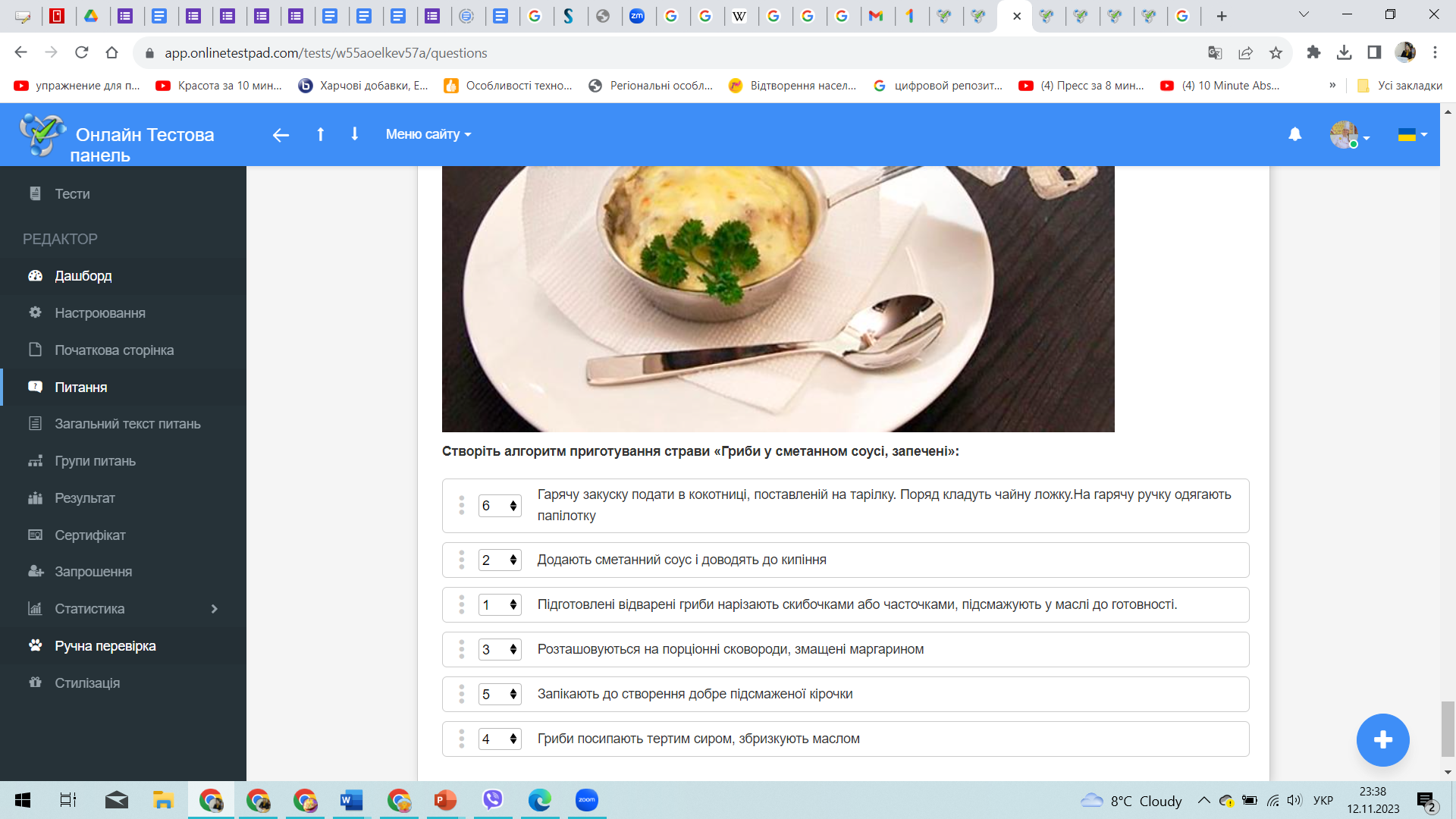 У цьому тестовому завданні тестований має встановити правильну послідовність елементів, дій, подій, операцій тощо. 
У зарубіжній класифікації цю форму не виокремлюють, а розглядають як варіант завдання з вибором правильної відповіді або як завдання відкритого типу, коли тестований сам має вписати правильну, на його думку, послідовність.
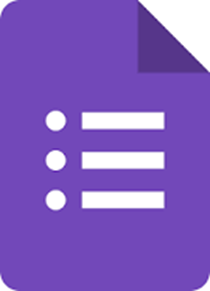 ІV-й Рівень
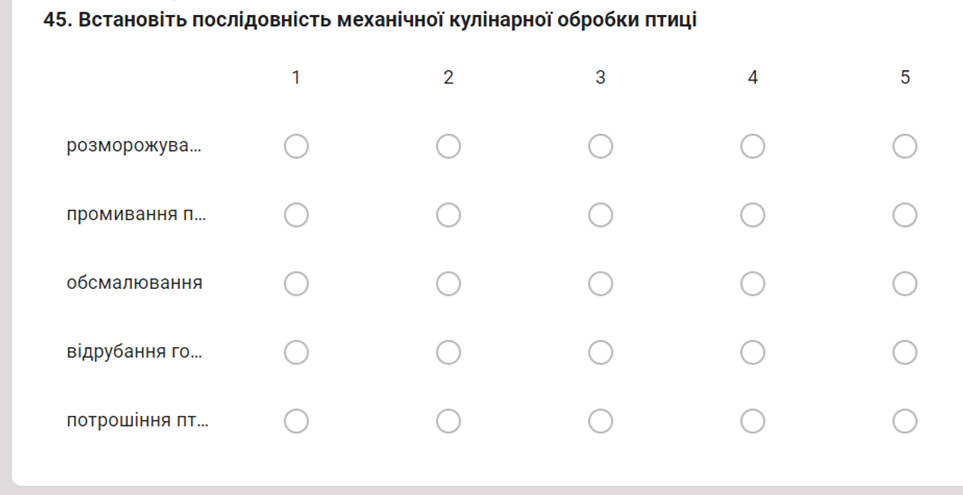 Приклади
різнорівневих тестових завдань
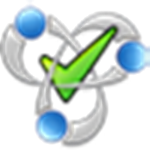 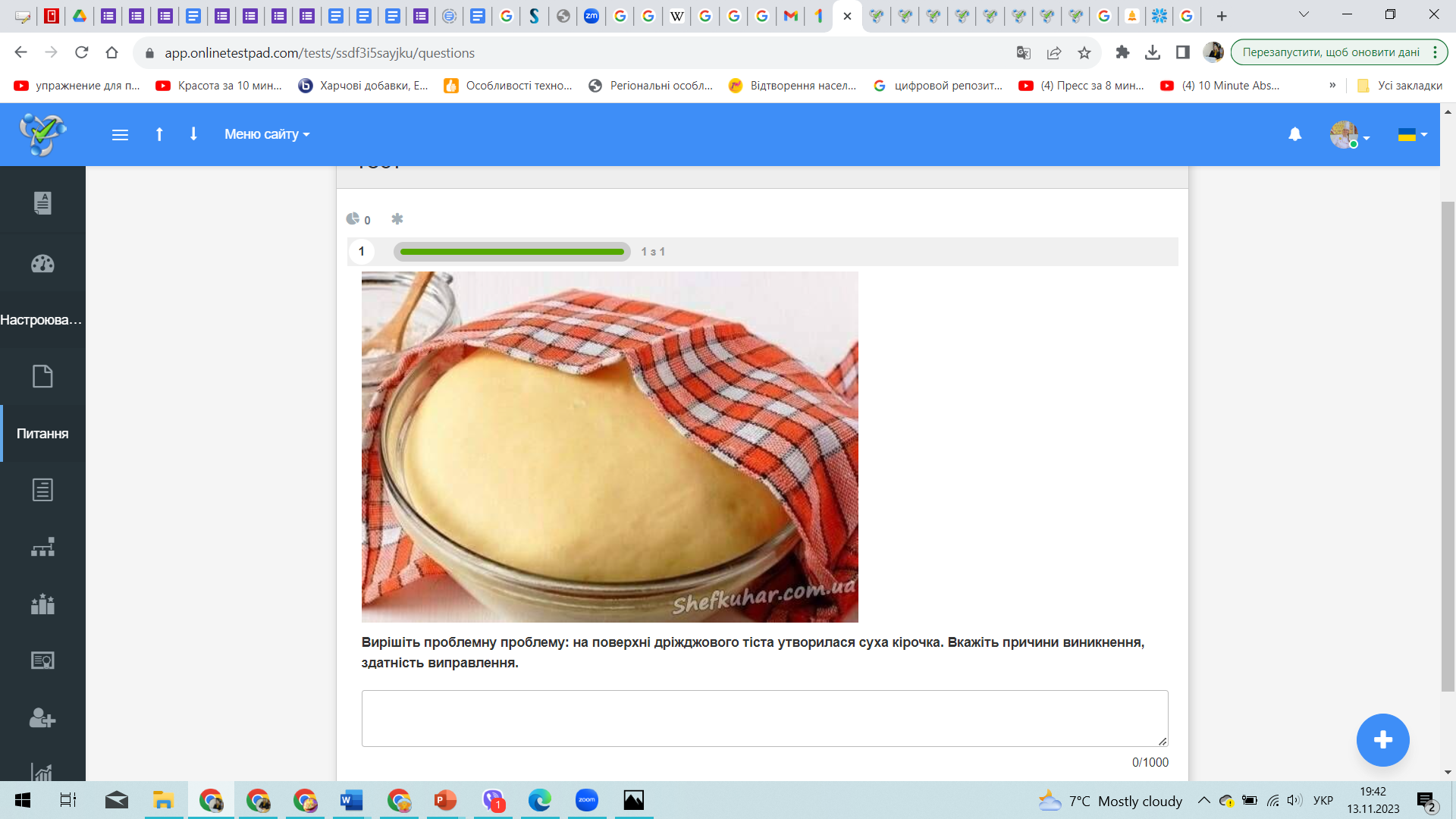 V-VІ рівні
Приклади різнорівневих тестових завдань
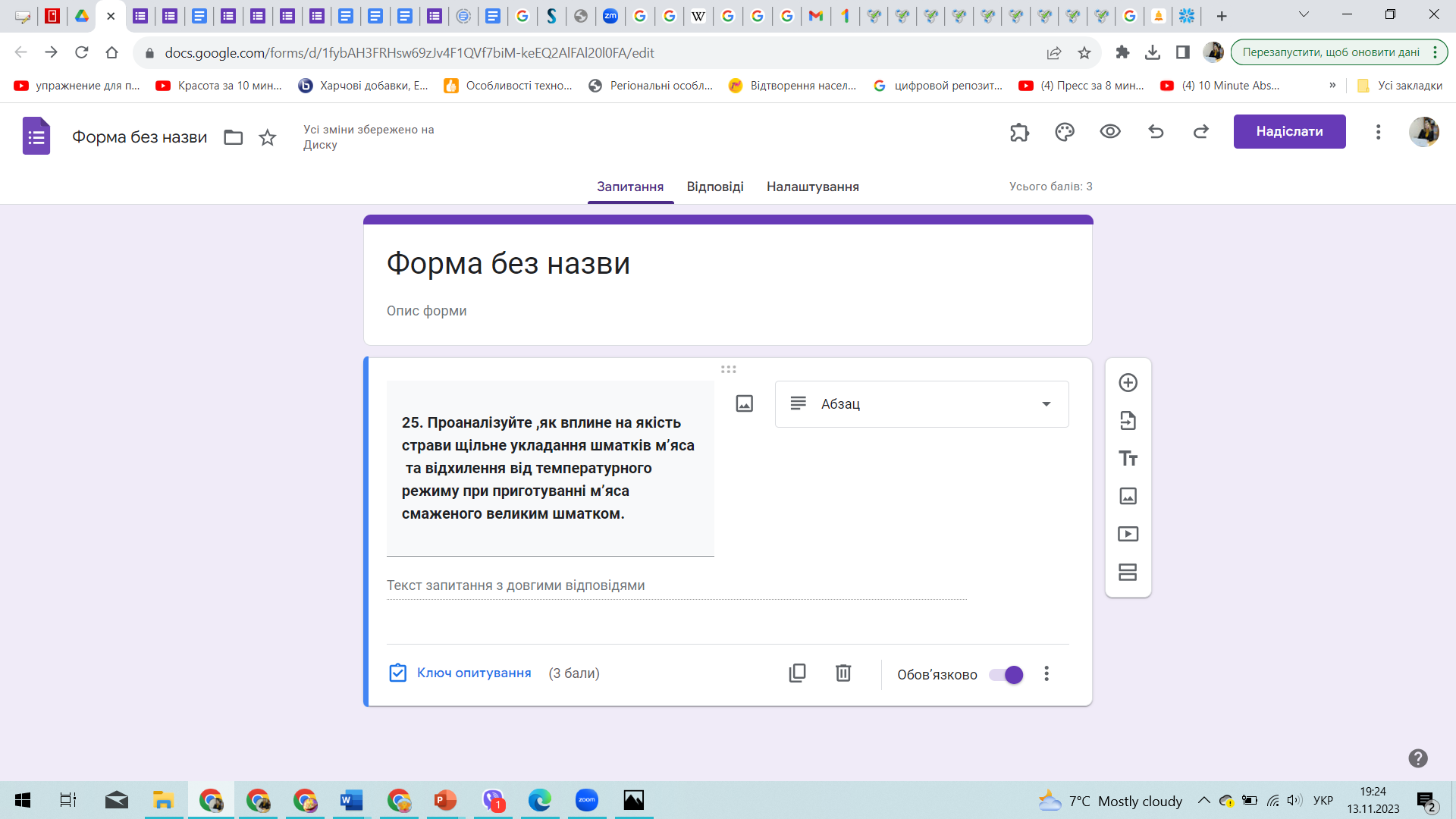 Аналіз і синтез
Можна використати проблемні ситуації 
Оцінювання як есе в індивідуальному порядку.
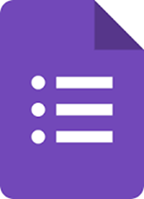 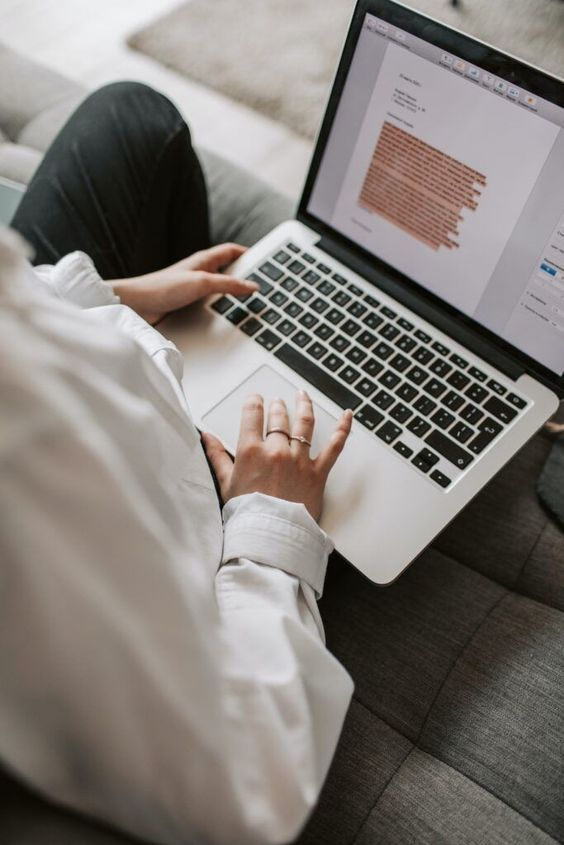 Етапи конструювання тестів
1 етап. Визначення мети тестування
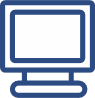 Навчання здобувачів освіти
Поточний контроль знань здобувачів освіти
Рубіжний контроль результату навчання
Підсумковий контроль 
Контроль залишкових знань
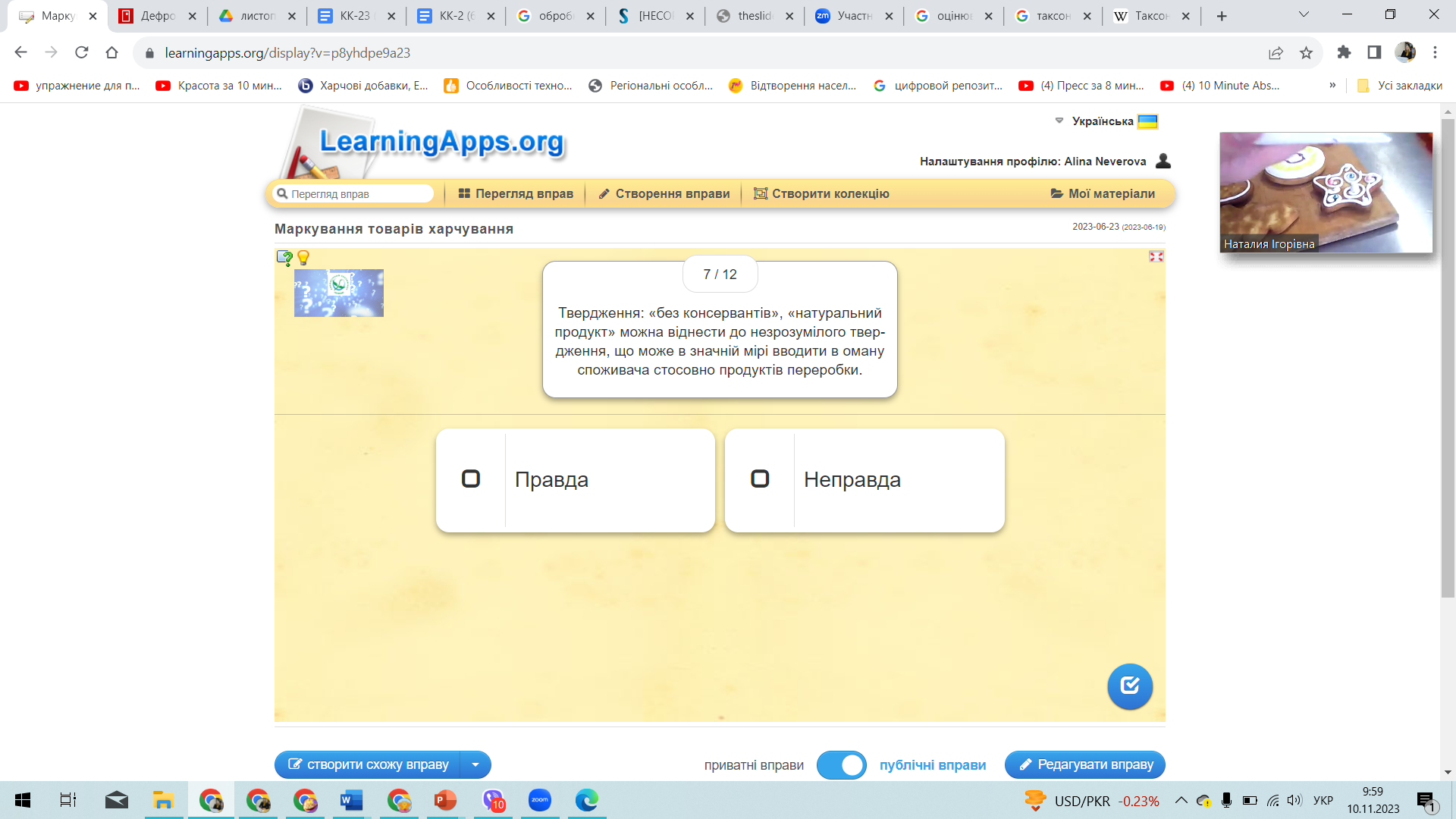 Приклади використання тестів на етапі навчання
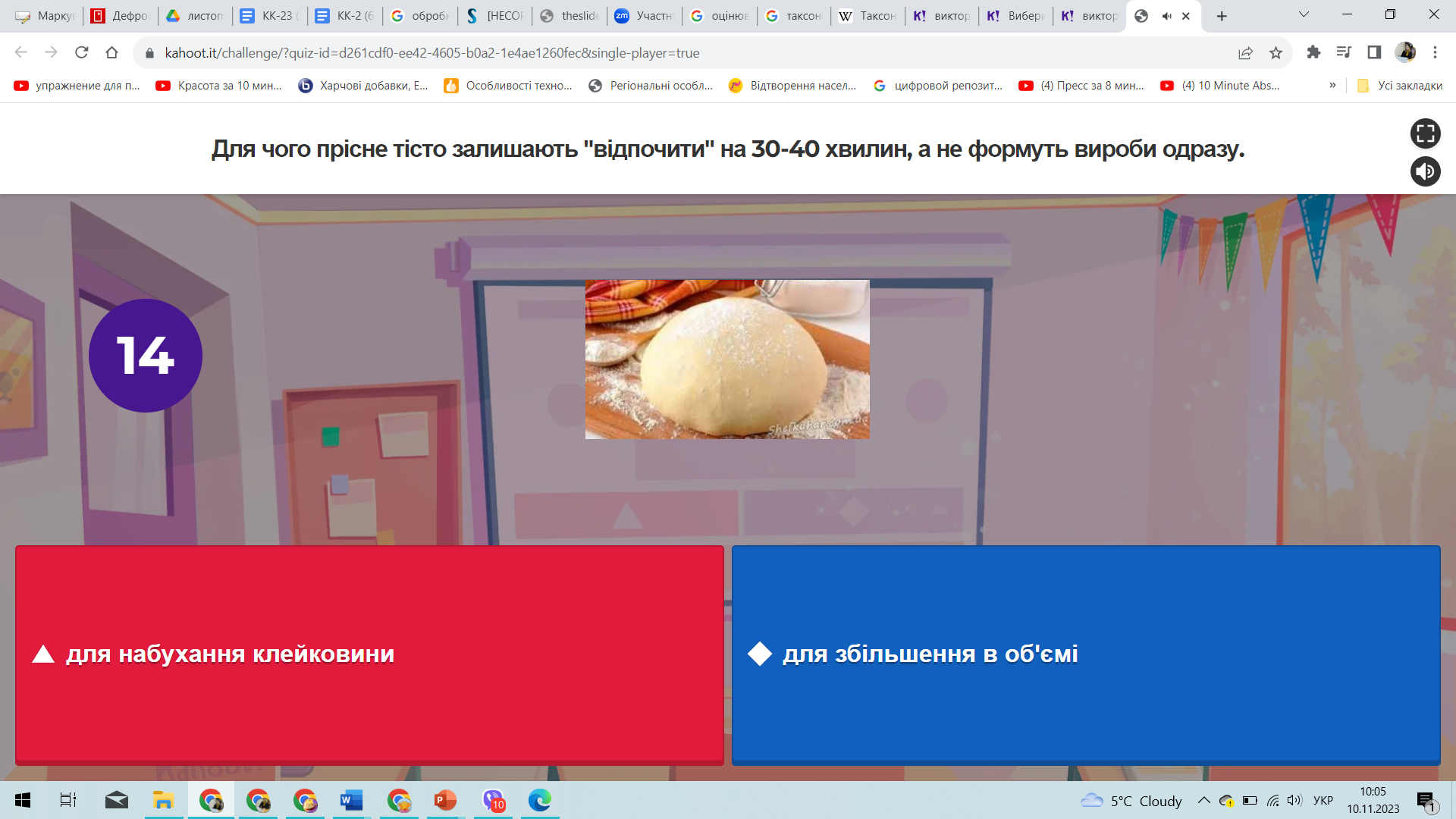 Тести вікторини
Приклади використання тестів на етапі навчання
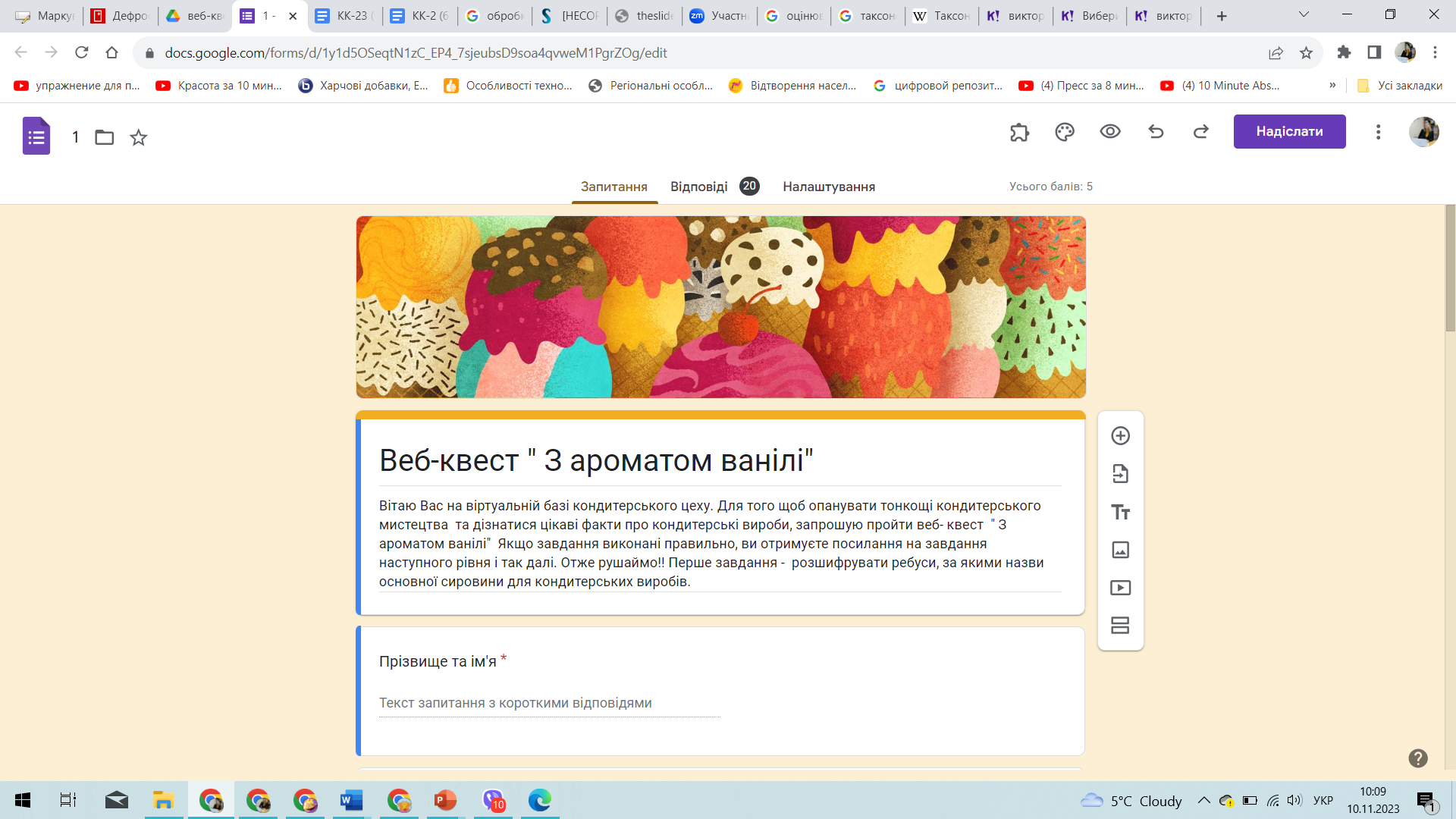 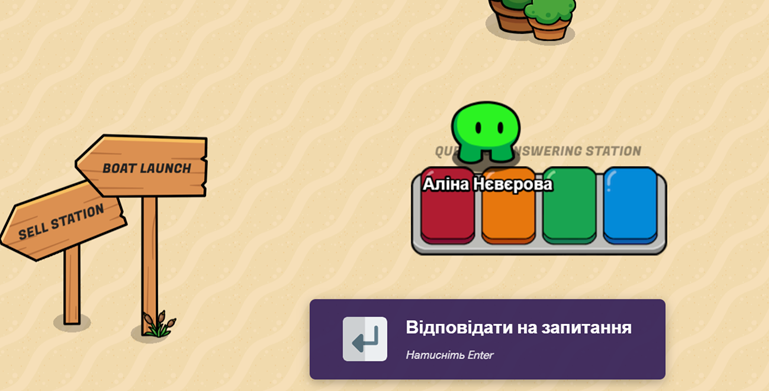 Тестові Вебквести
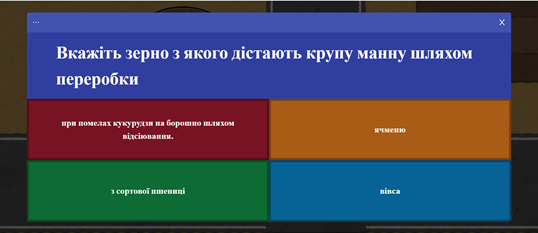 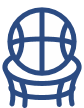 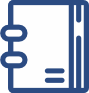 Гейміфіковані тести
Приклад використання тестового завдання на поточному етапі
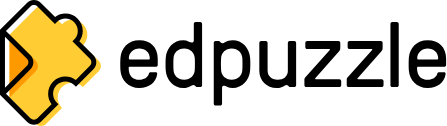 https://edpuzzle.com/media/654bc457144b014056fc585c
Проміжний та поточний  контроль результату навчання
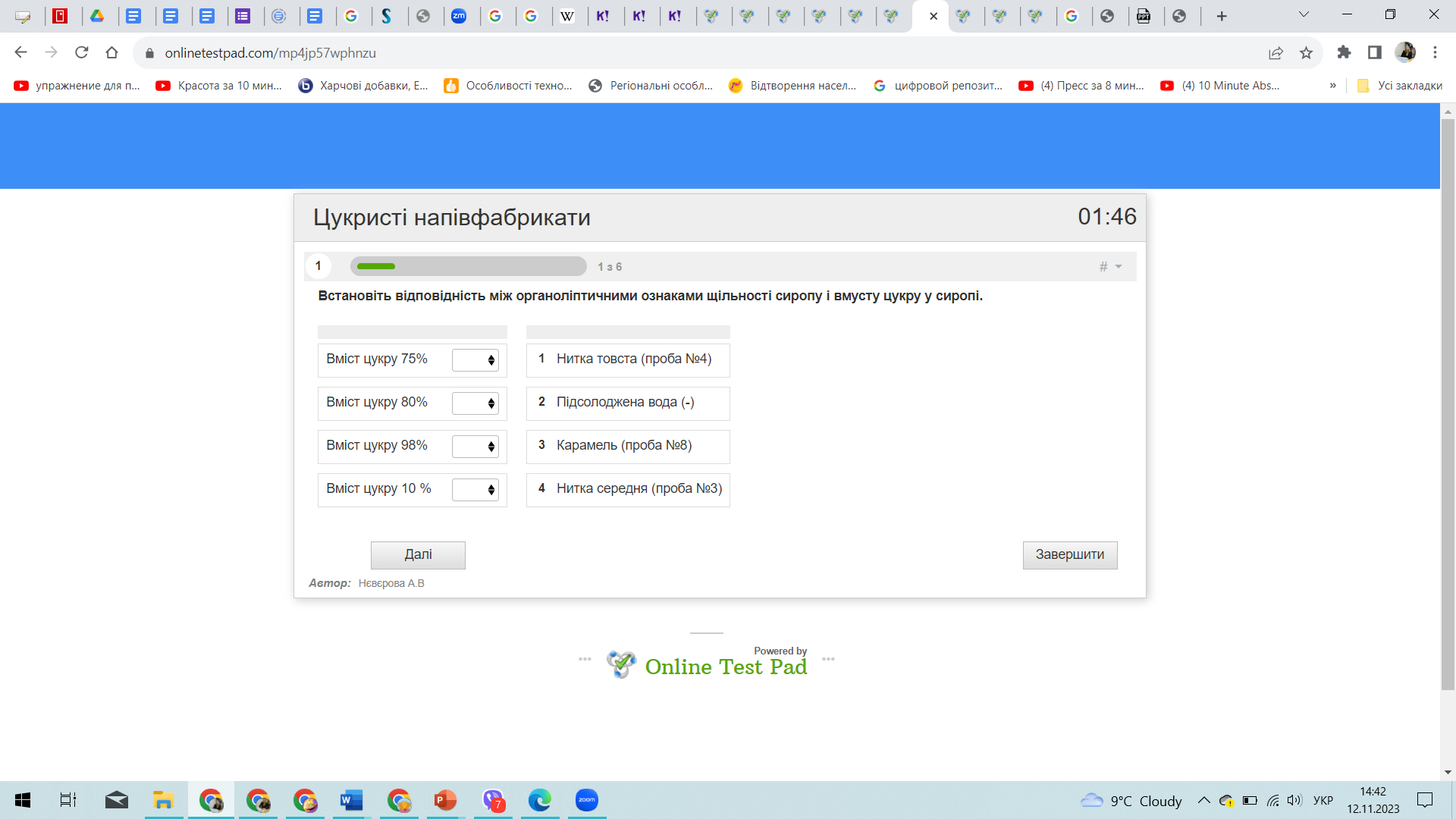 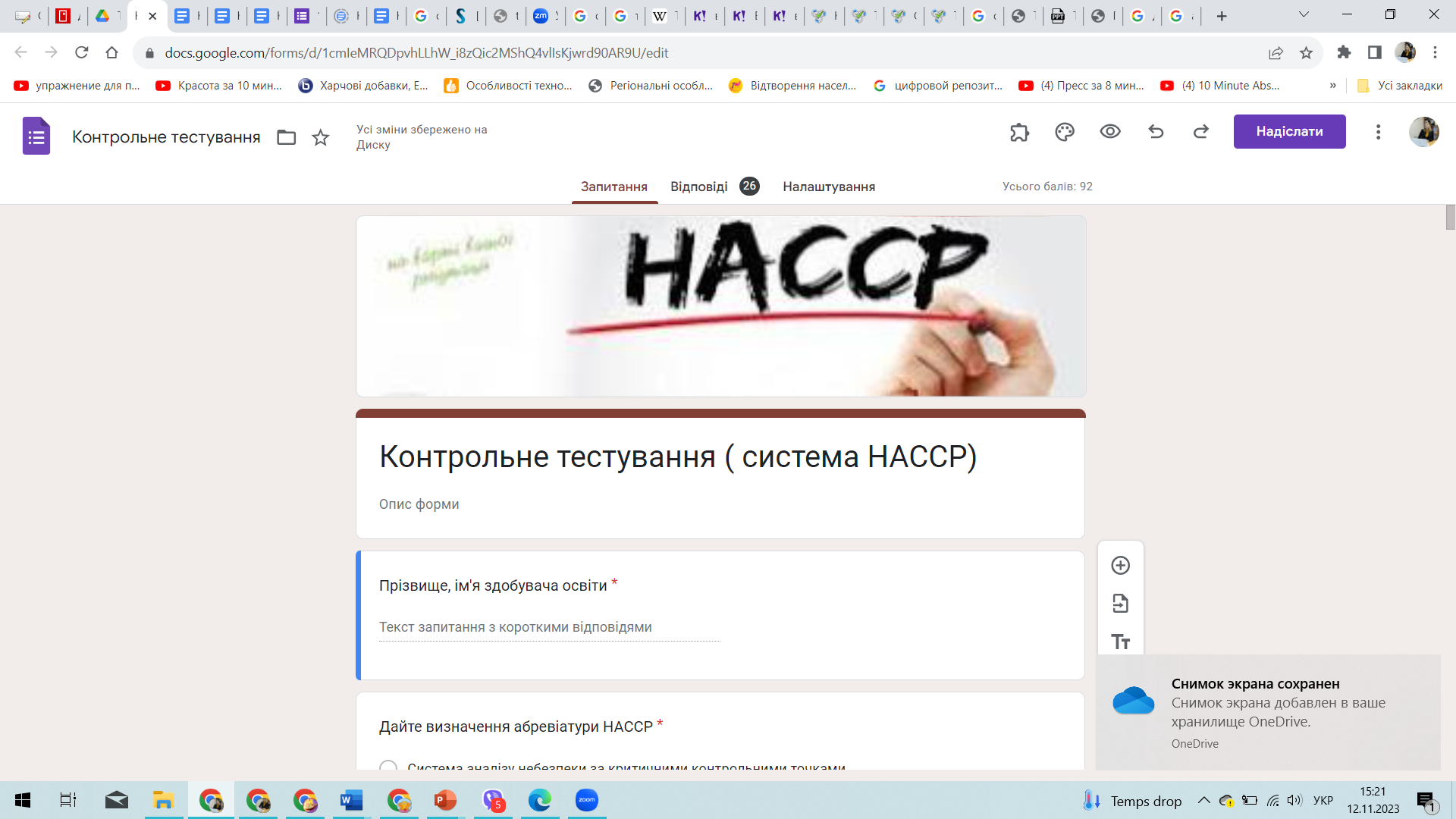 Комплексне кваліфікаційне завдання
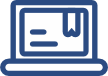 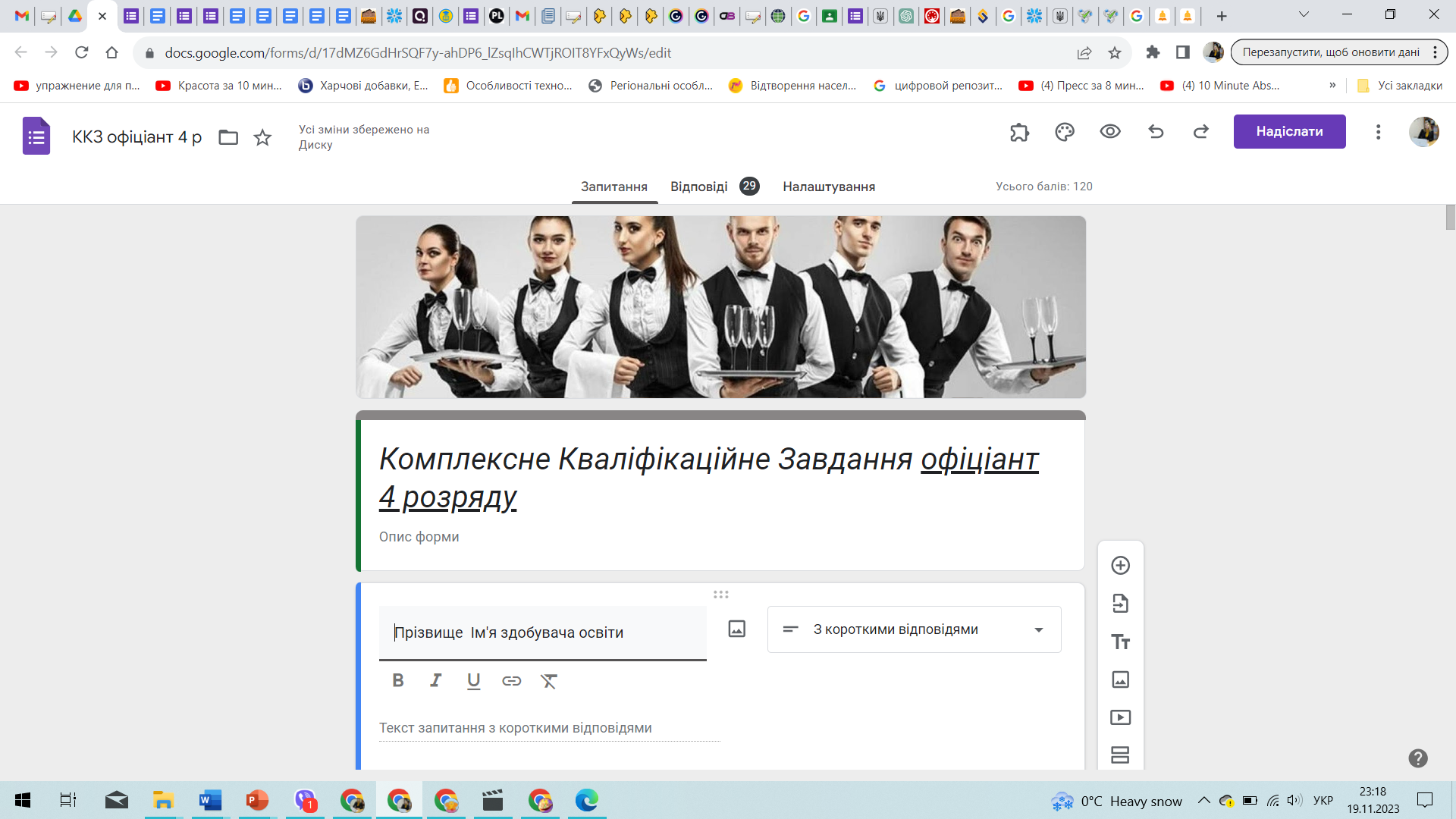 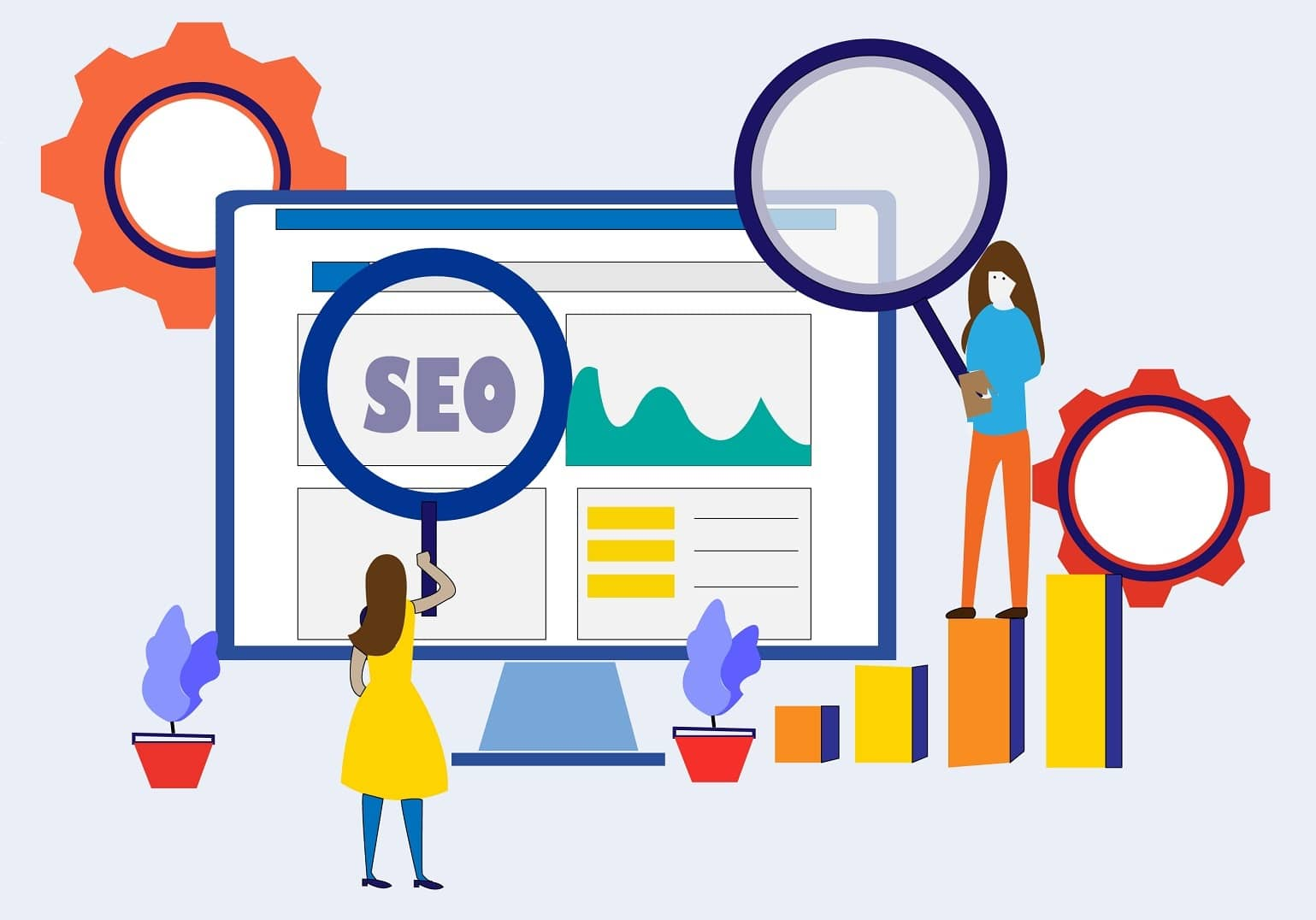 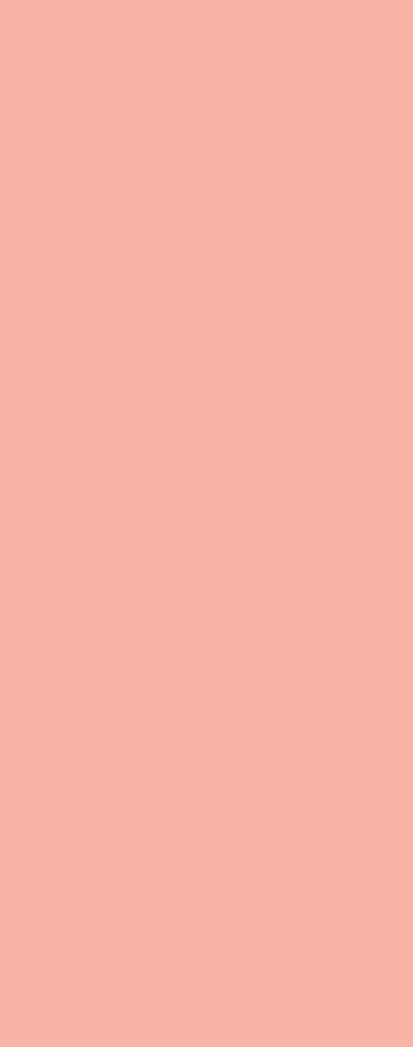 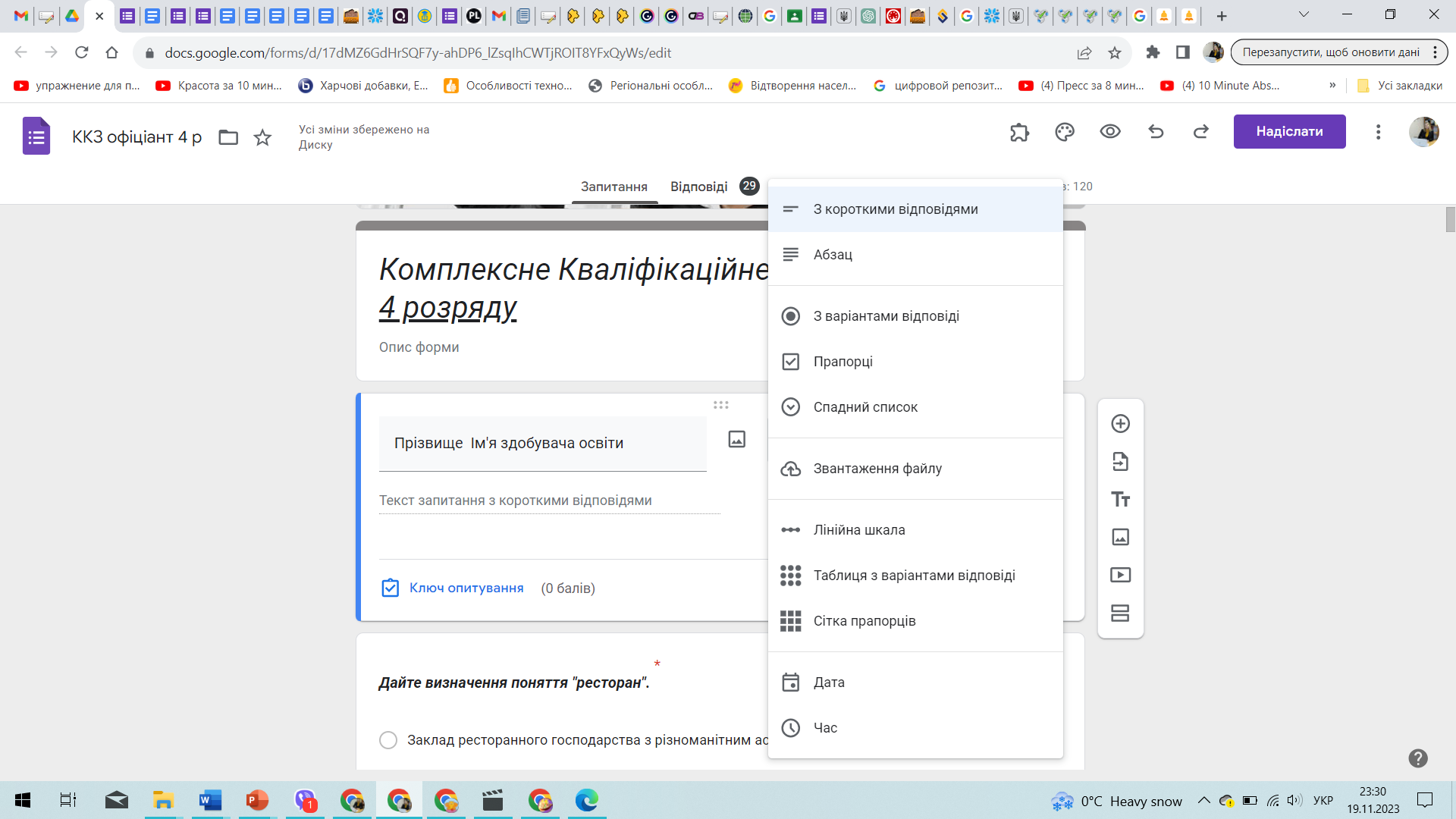 Відмінності
2 етап. Добір змісту навчального матеріалу
Для забезпечення короткого запису розроблюваних завдань весь матеріал навчального курсу поділяється на достатньо великі розділи (модулі). 
Кожен з розділів (модулів) в свою чергу поділяється на теми. 
За необхідності тема може поділятися на блоки і ще дрібніші дидактичні одиниці змісту.
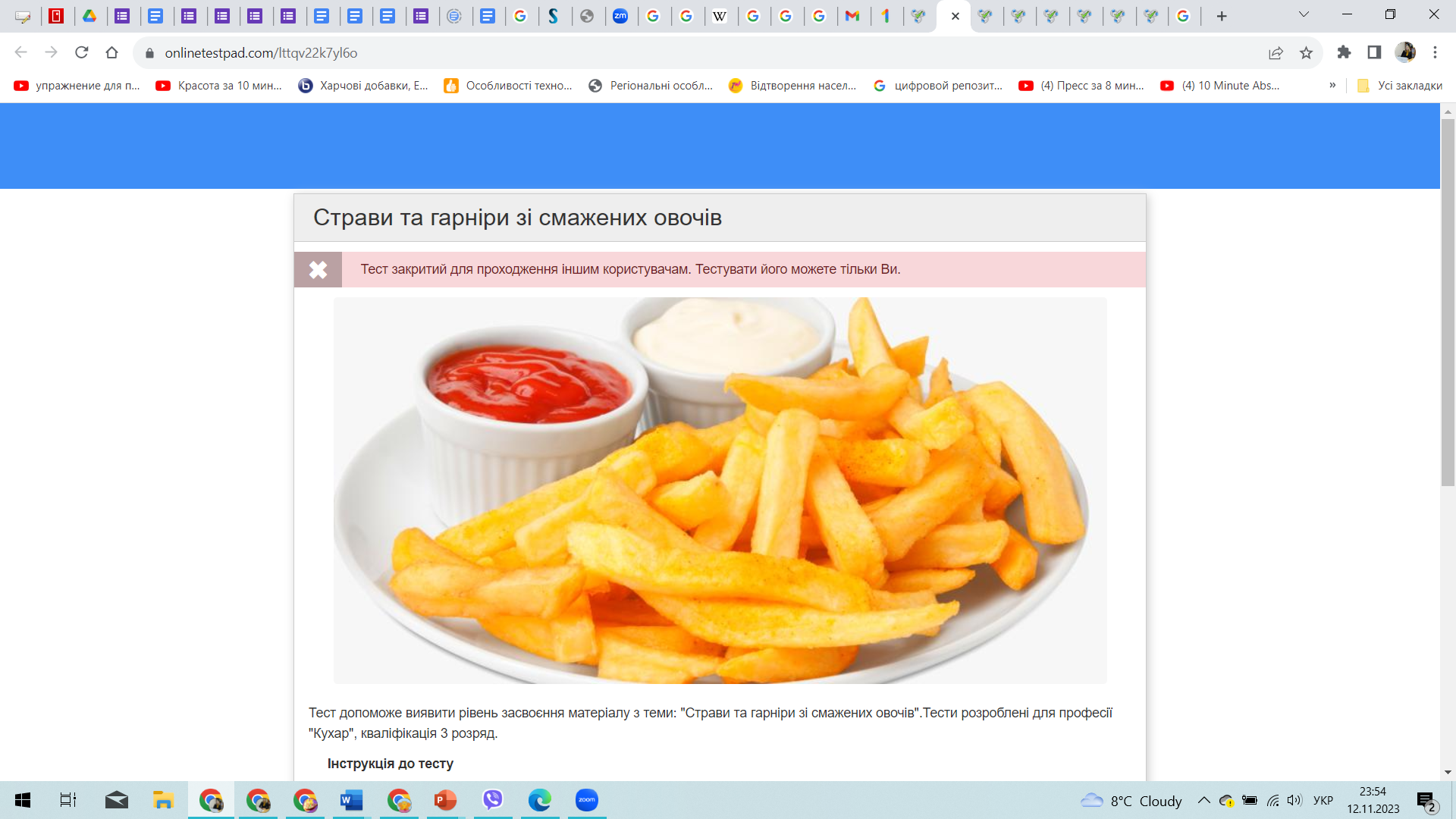 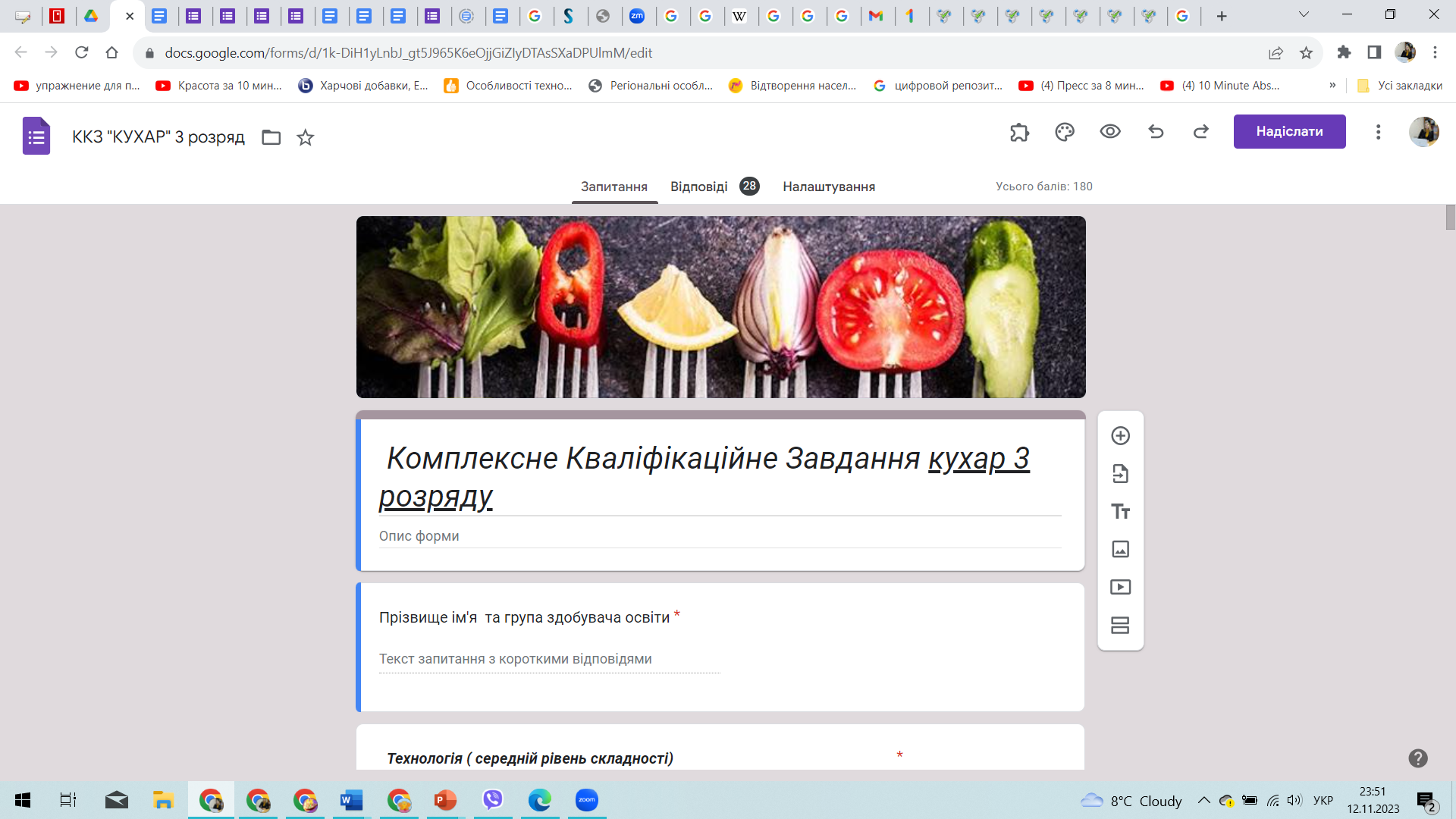 3 етап.    Проектування матриці тесту
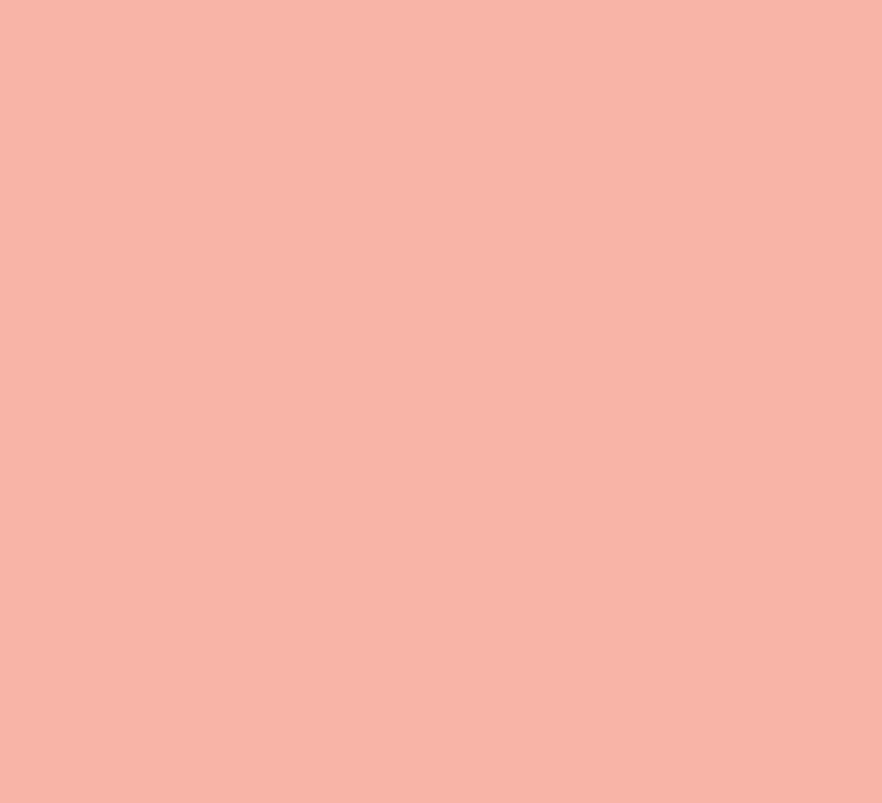 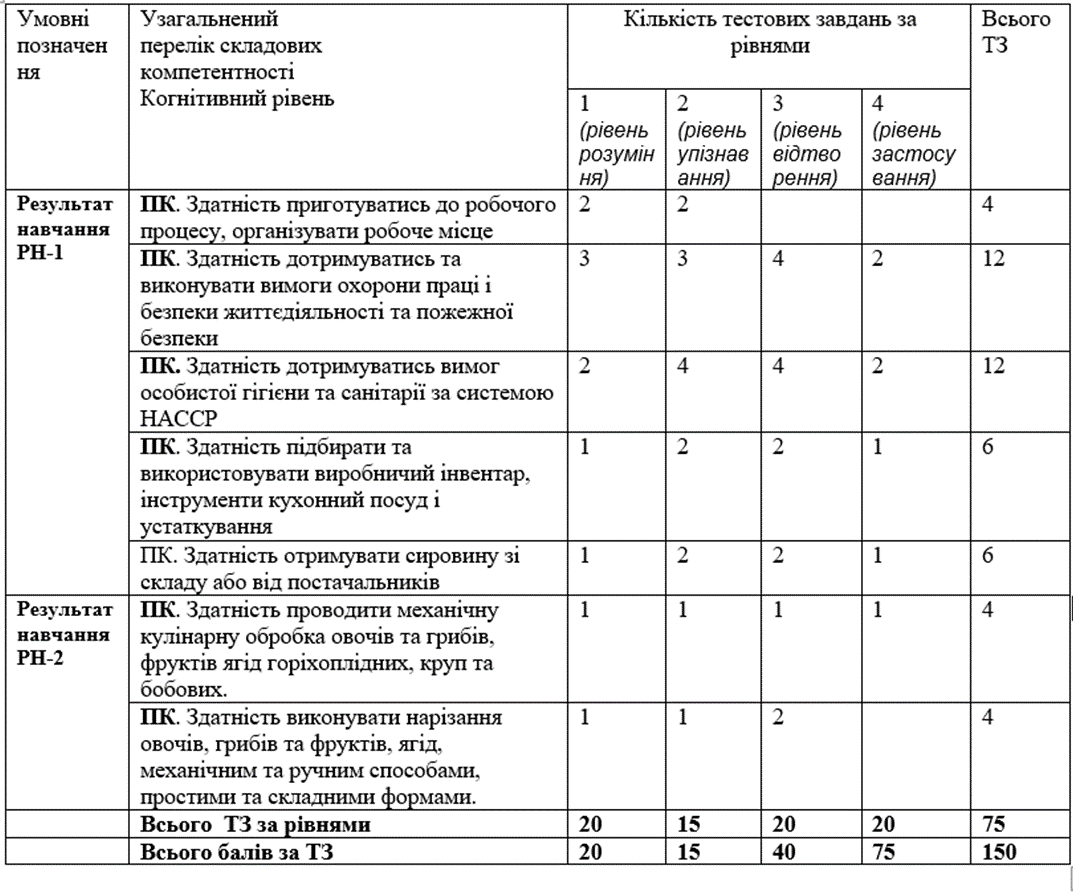 4 етап.  Формування структури банку тестових завдань
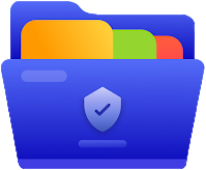 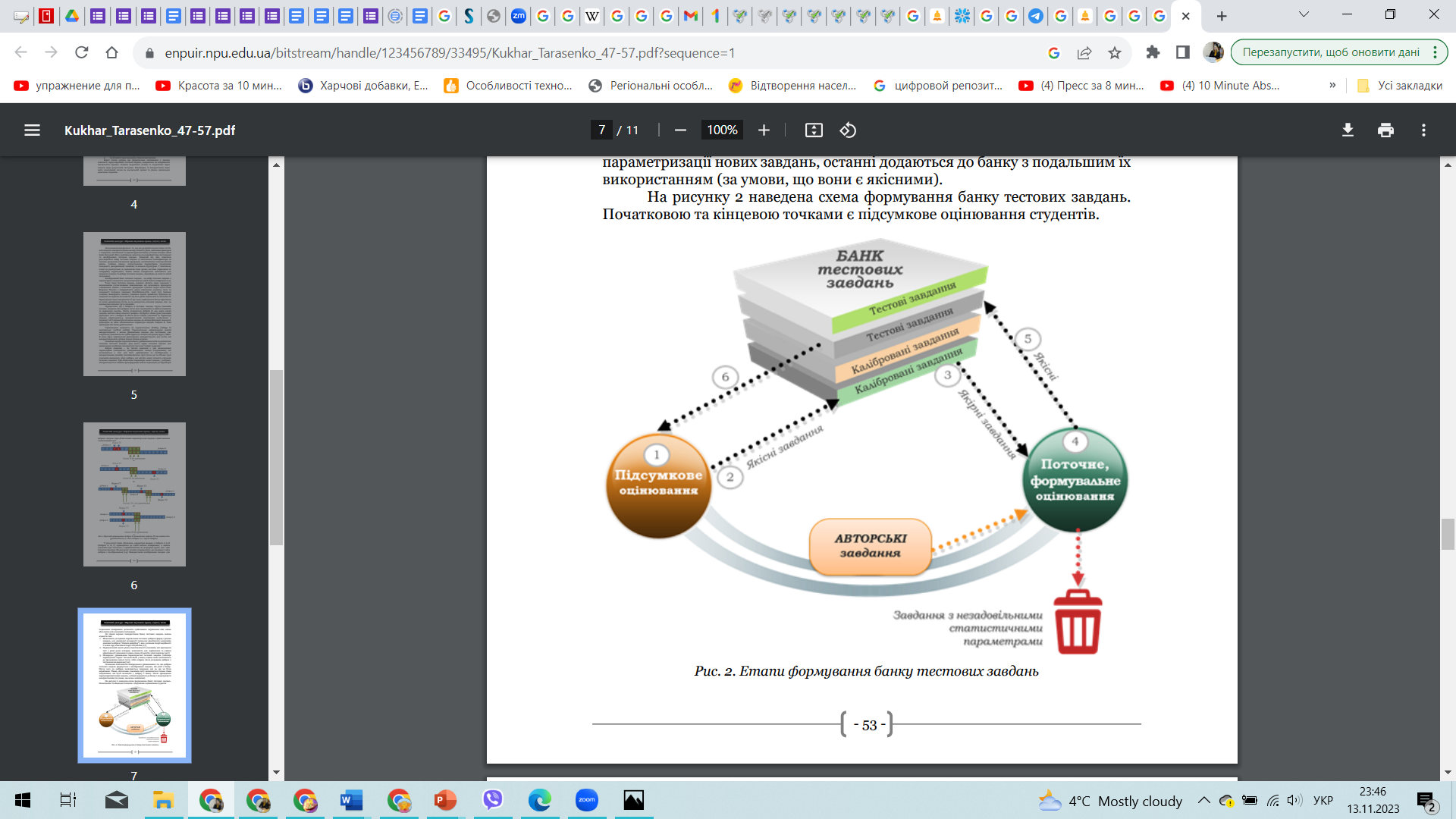 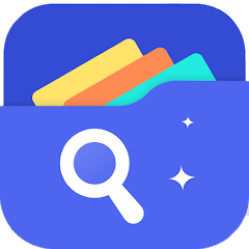 Банк тестових завдань
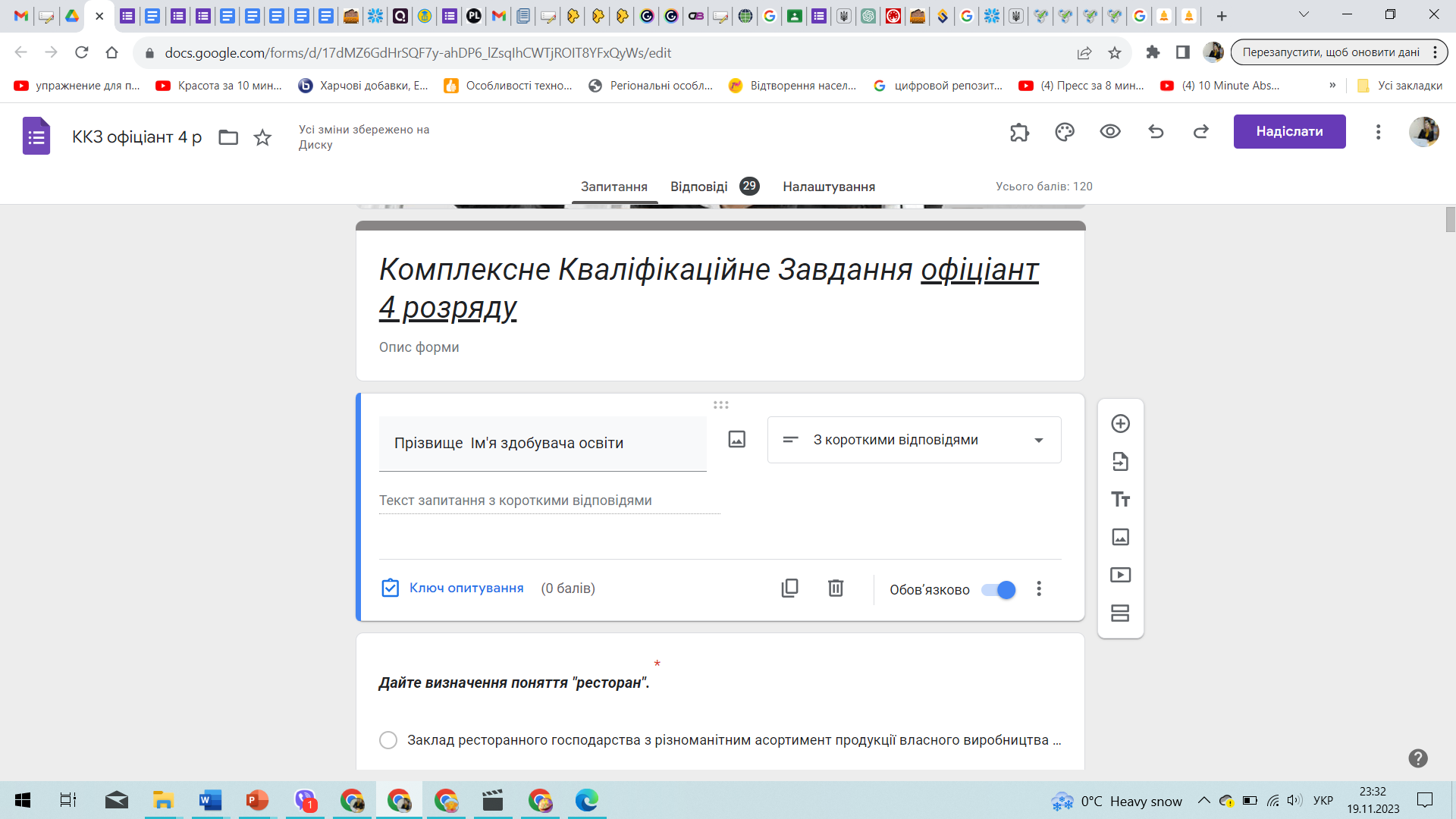 5 етап. Конструювання тесту відповідно до рівнів пізнавальної діяльності
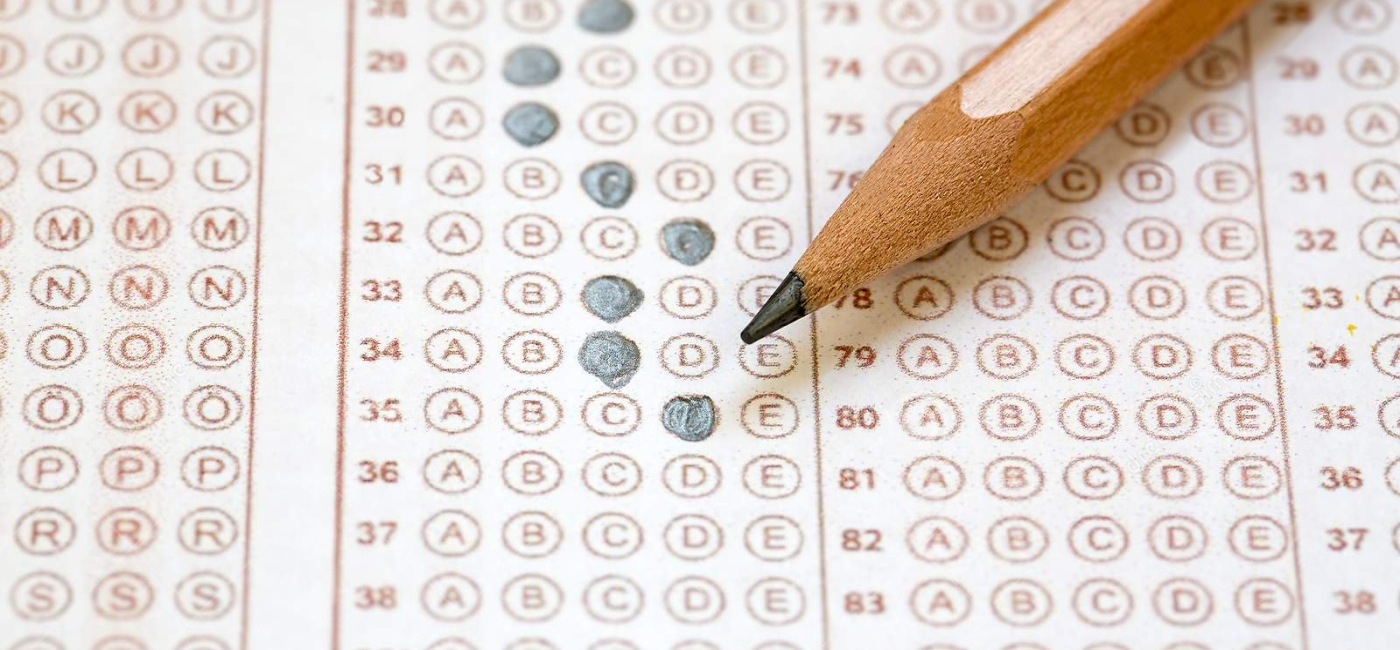 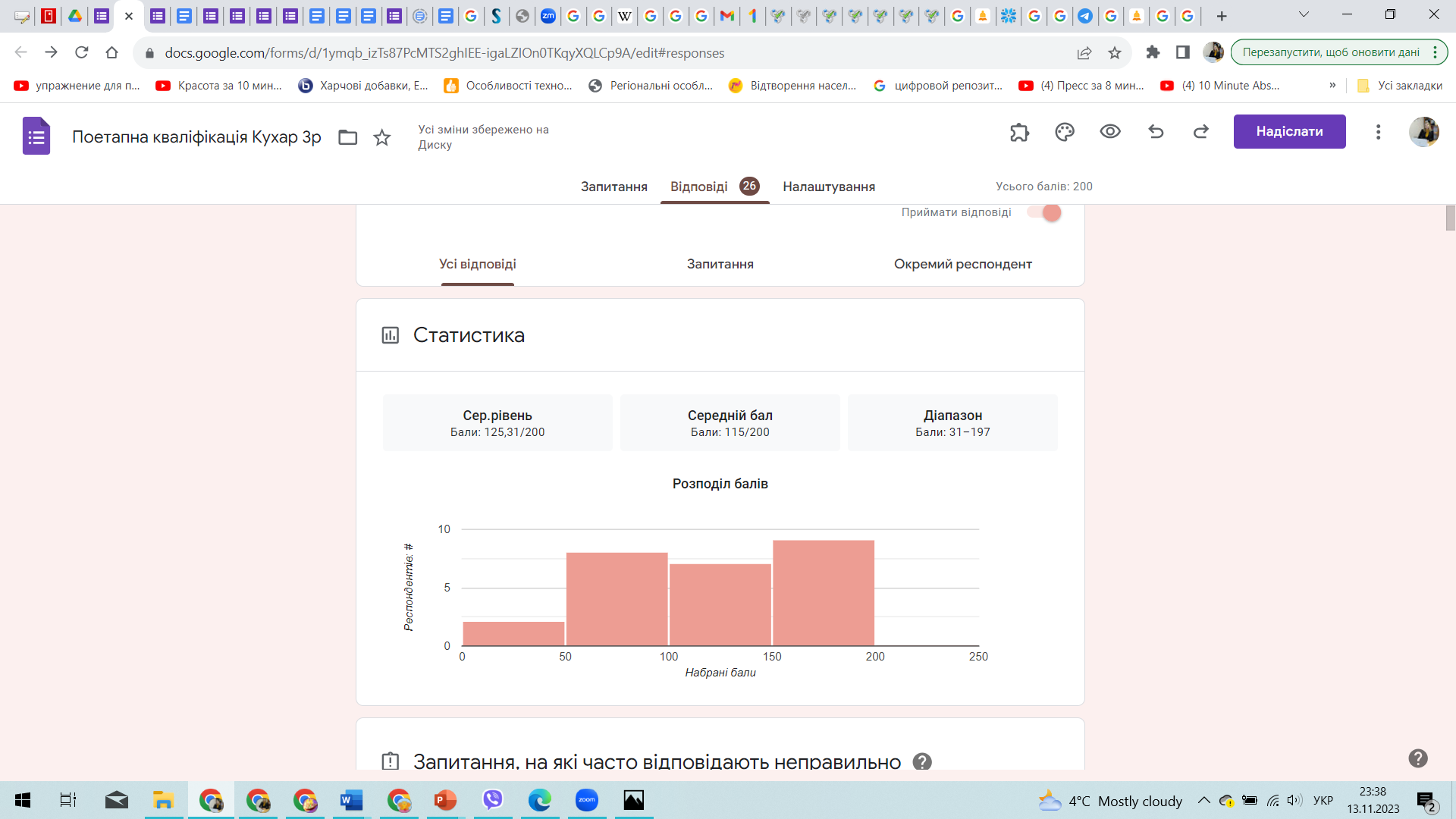 6 етап. Проведення тестування
Вимоги до проведення тесту:
Однакові умови тестування для всіх учасників
Об’єктивність опрацювання результатів
Об’єктивність інтерпретації результатів
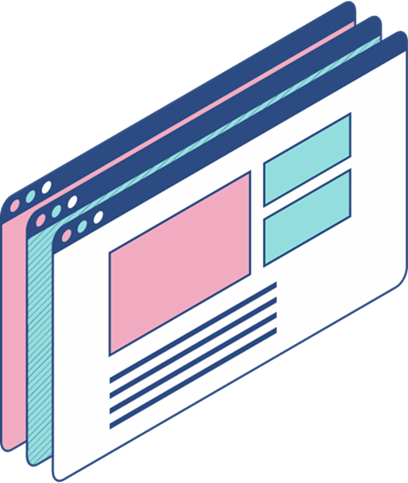 Налаштування тесту
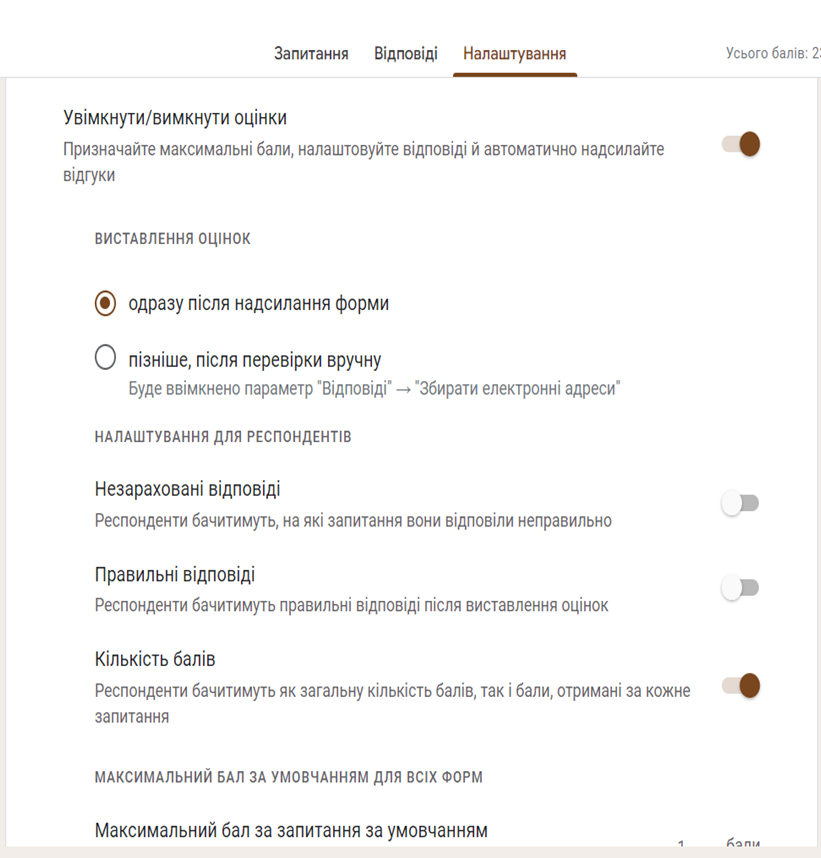 7 етап. Оцінювання  та аналіз результатів
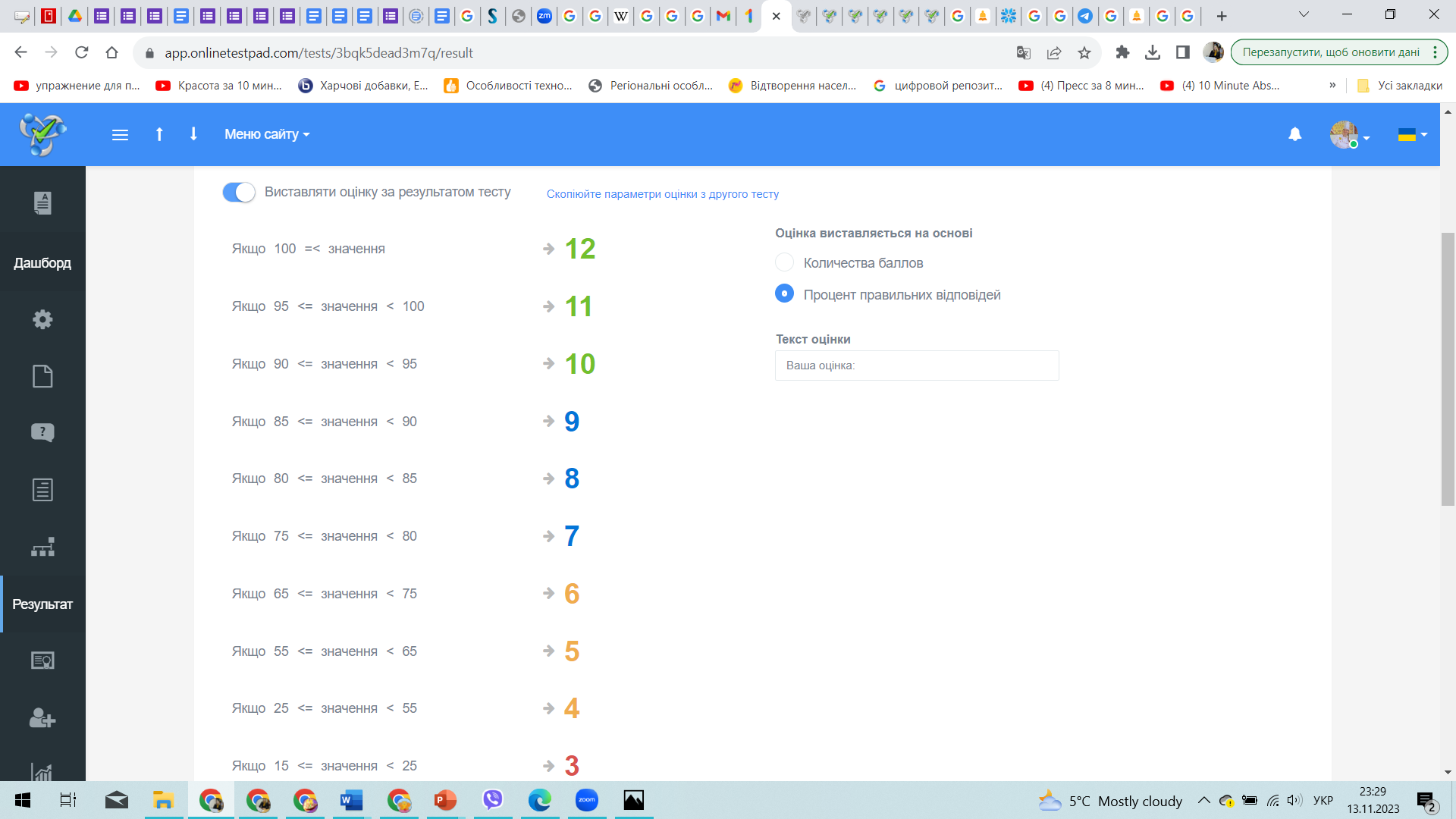 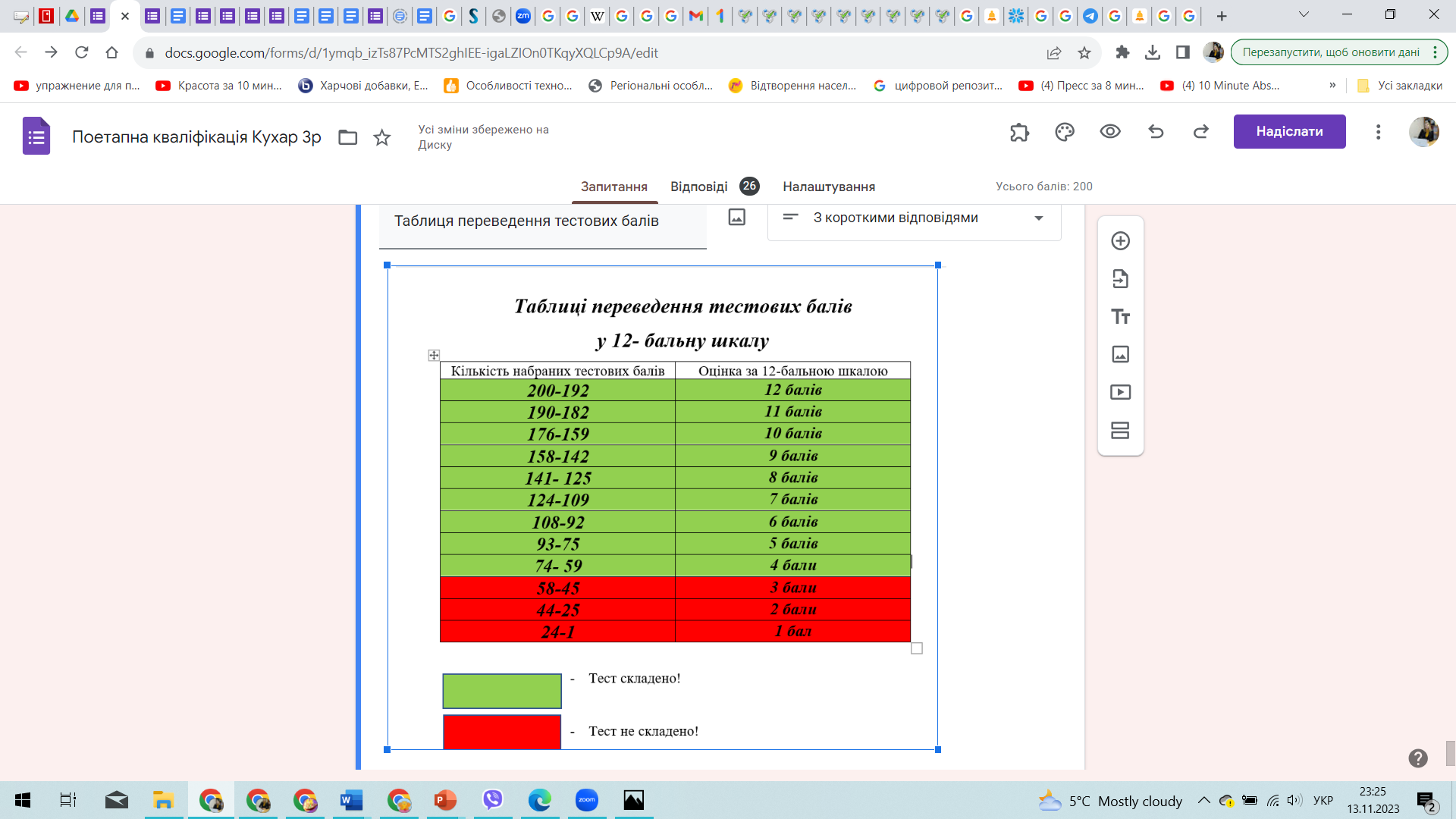 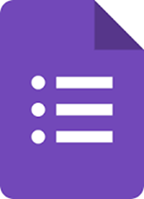 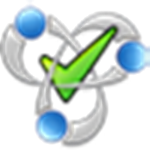 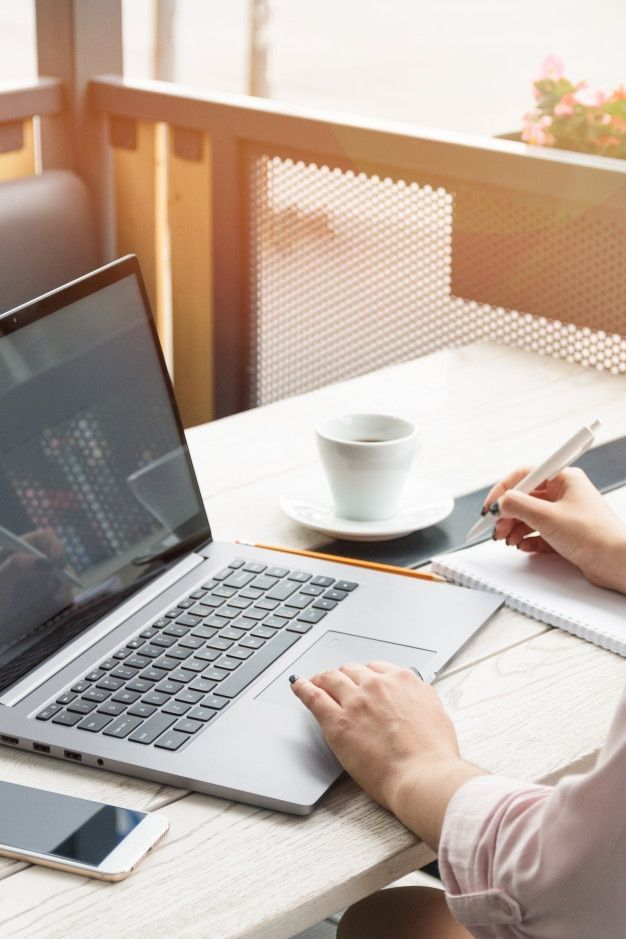 Розрахунок балів і переведення в оцінку
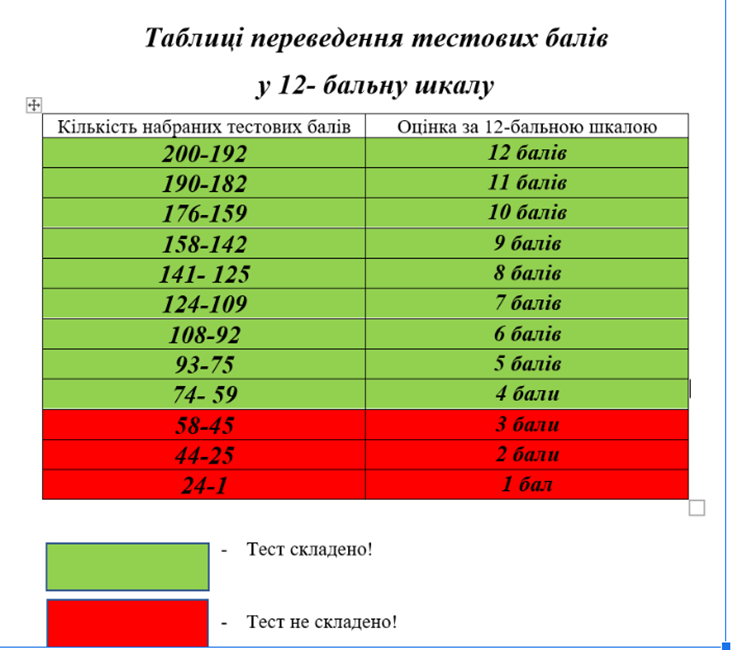 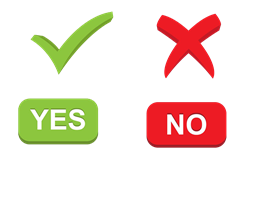 Обов’язково встановлюємо рубіжну кількість балів для проходження